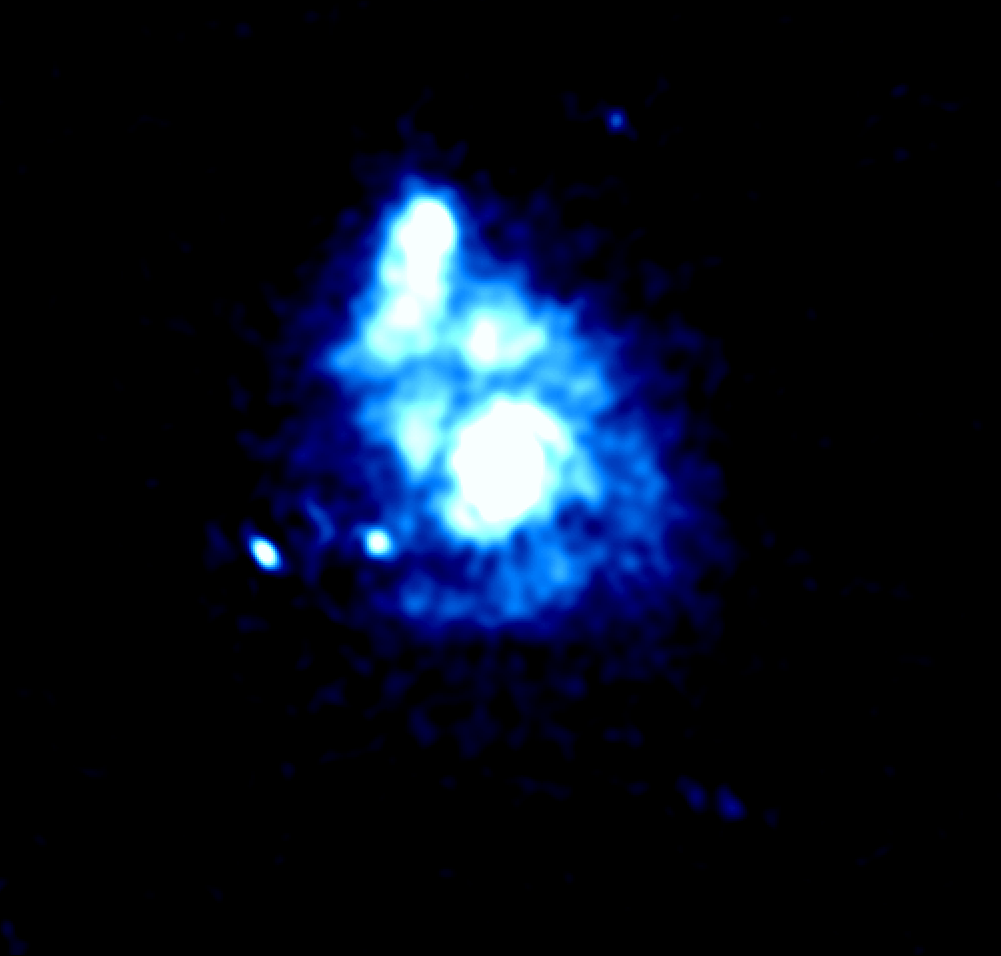 Observations of Nearby Spiral Galaxies with LOFAR HBA
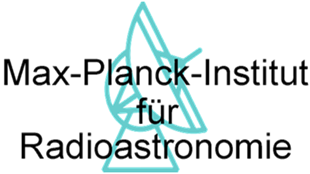 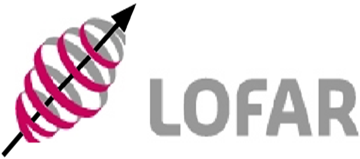 David Mulcahy
Rainer Beck, Andreas Horneffer
DFG  Research  Group 1254
Outline of Talk
Observations of M51 with LOFAR HBA and Data Reduction

Initial Results

Observations of NGC891 and preliminary images

Future plans and summary
Dual Observation of M51 and 3C295 with LOFAR HBA
Observation was taken last year in April to observe M51 and 3C295 in dual beam mode.

Observation was a 6 hour night-time observation when M51 was at high elevation to ensure greater sensitivity.  

Full Dutch Array was used in this observation
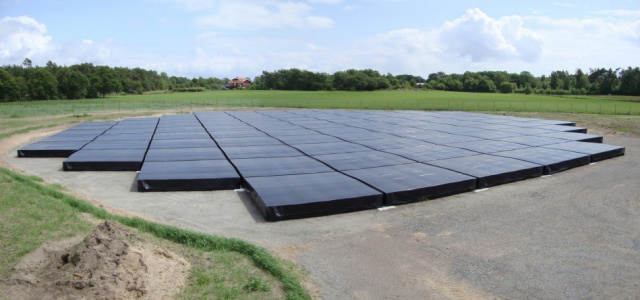 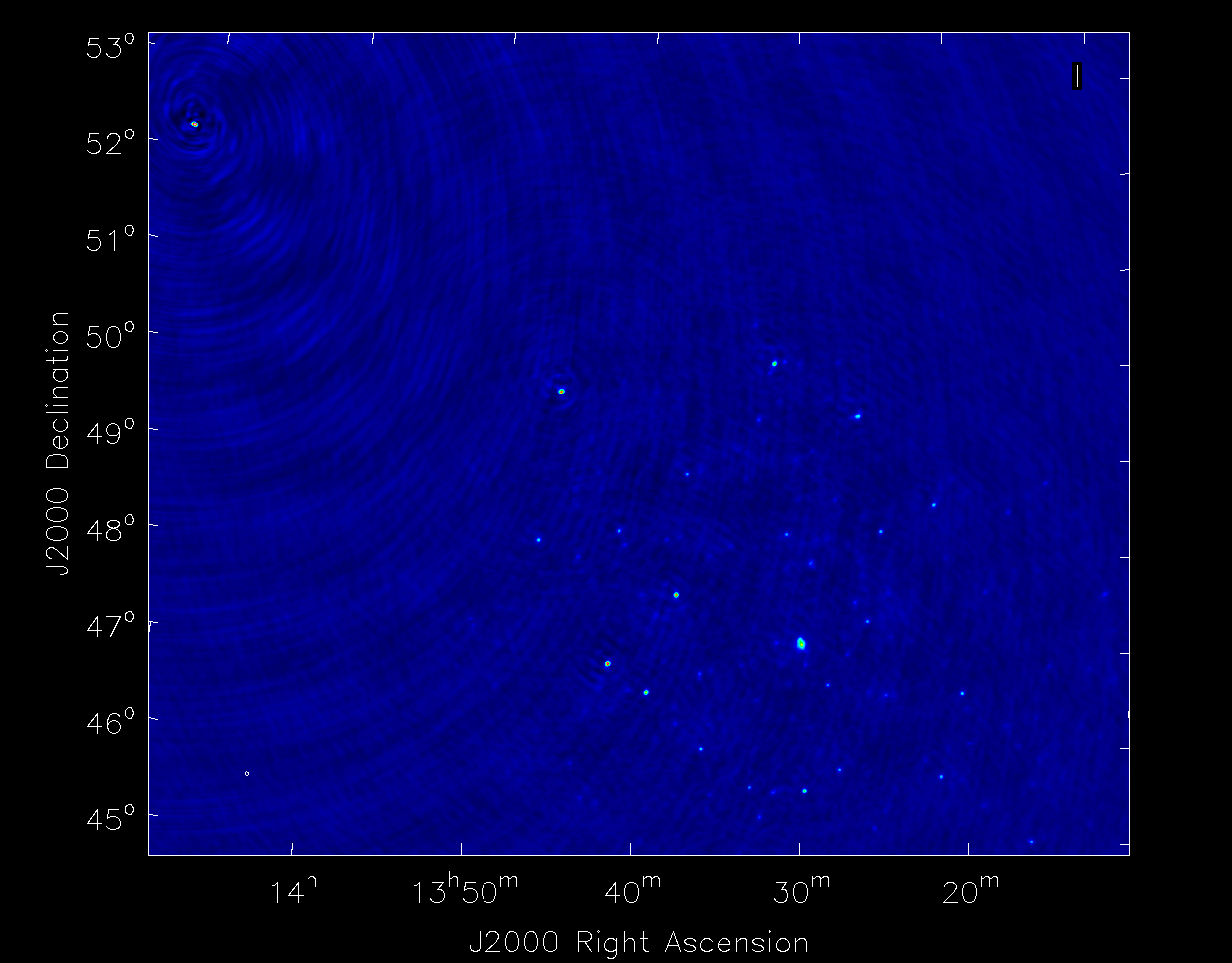 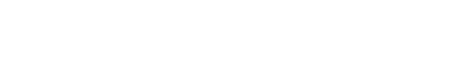 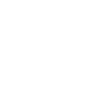 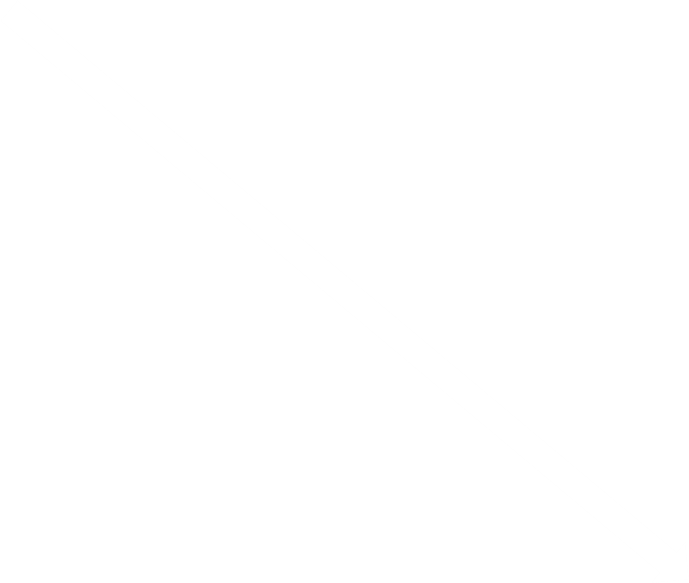 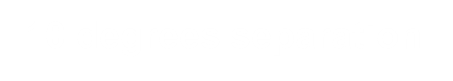 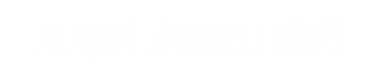 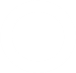 Observation of 3C295 & M51 with LOFAR-HBA
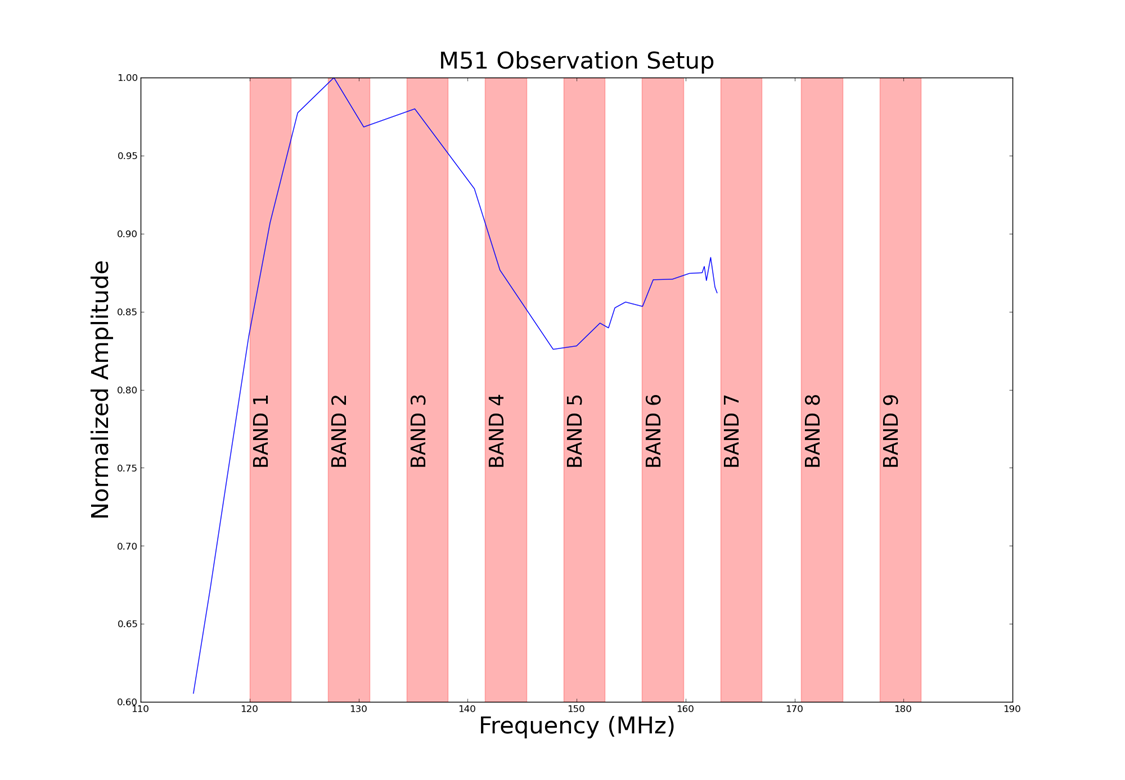 9 blocks of 20 subbands (of 200KHz) spread evenly from 120 to 181MHz (36 MHz in total) 
54 subbands on calibrator.
Data Inspection
Due to DAB 5, heavy RFI present at approx 180MHz, lost 10 subbands.
In addition to normal RI flagging, several stations had to be entirely 
     flagged due a 5 ns delay in RSP boards.
Could be identified by comparing the signal to noise of stations at low frequencies.
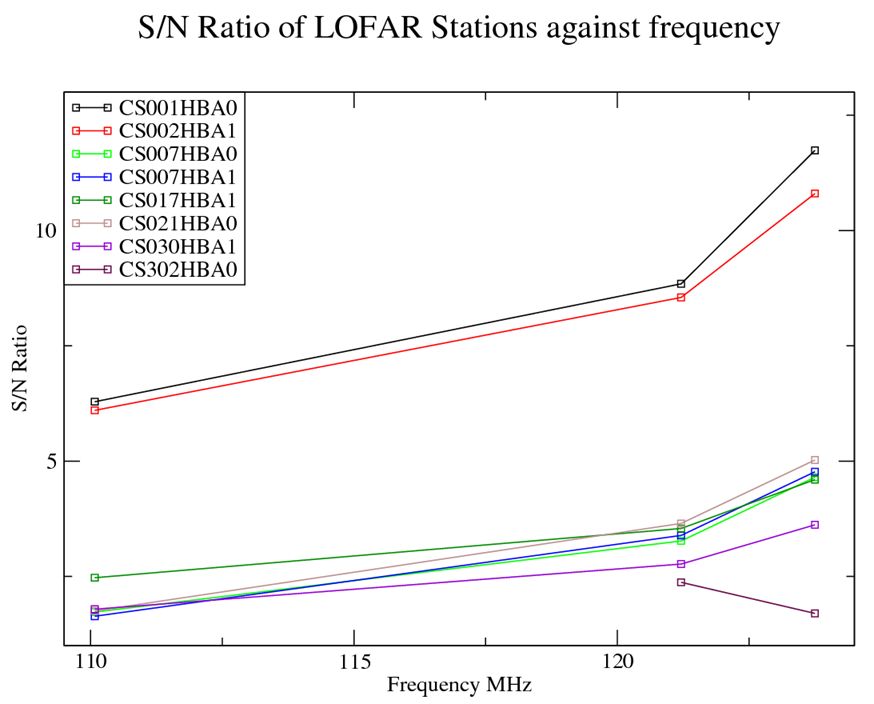 Total Data Flagged
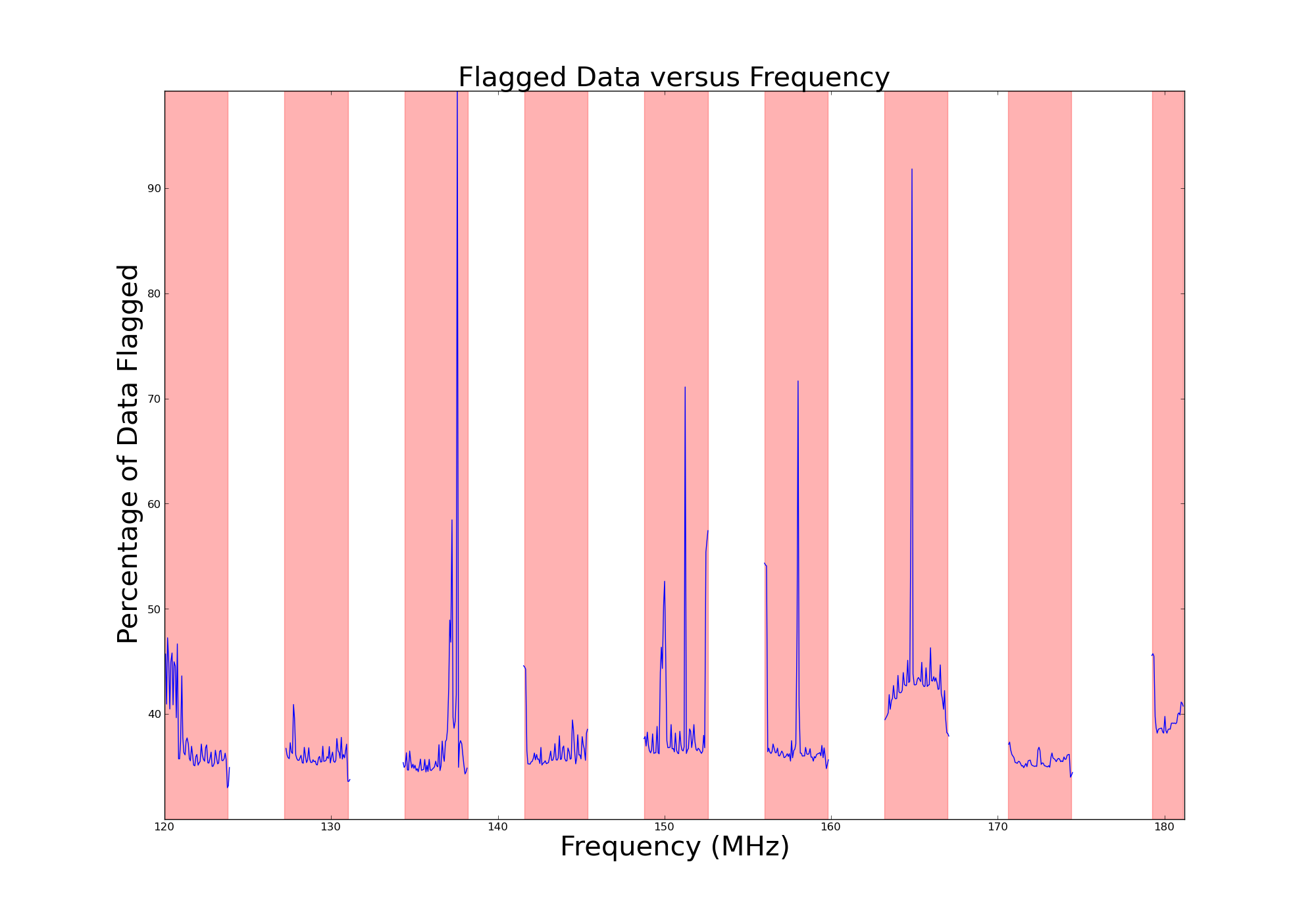 Disadvantage of Direct Gain Transfer
Motivation for Gain Interpolation
At present, an equal amount of subbands must be used on both the calibrator and the target source.
Therefore, observing bandwidth on the target source is halved.
Decreasing the number of subbands used for calibration is very desirable.
Target
Calibrator
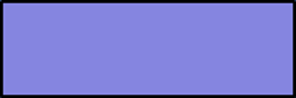 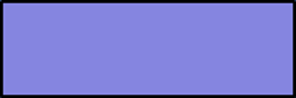 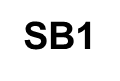 SB1
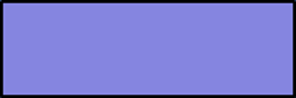 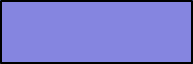 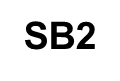 SB2
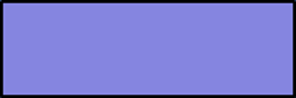 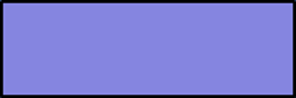 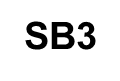 SB3
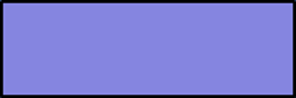 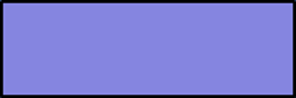 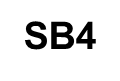 Frequency
SB4
Disadvantage of Direct Gain Transfer
Motivation for Gain Interpolation
At present, an equal amount of subbands must be used on both the calibrator and the target source.
Therefore, observing bandwidth on the target source is halved.
Decreasing the number of subbands used for calibration is very desirable.
Target
Calibrator
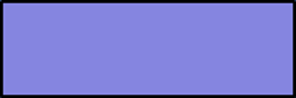 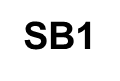 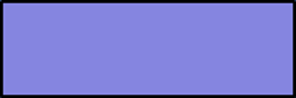 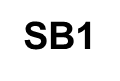 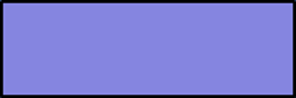 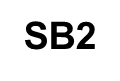 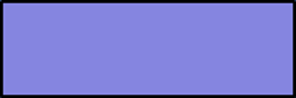 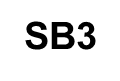 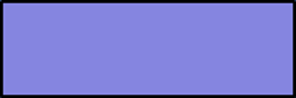 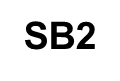 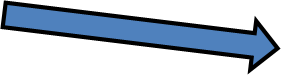 Frequency
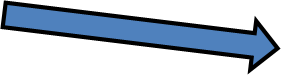 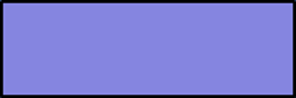 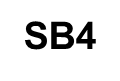 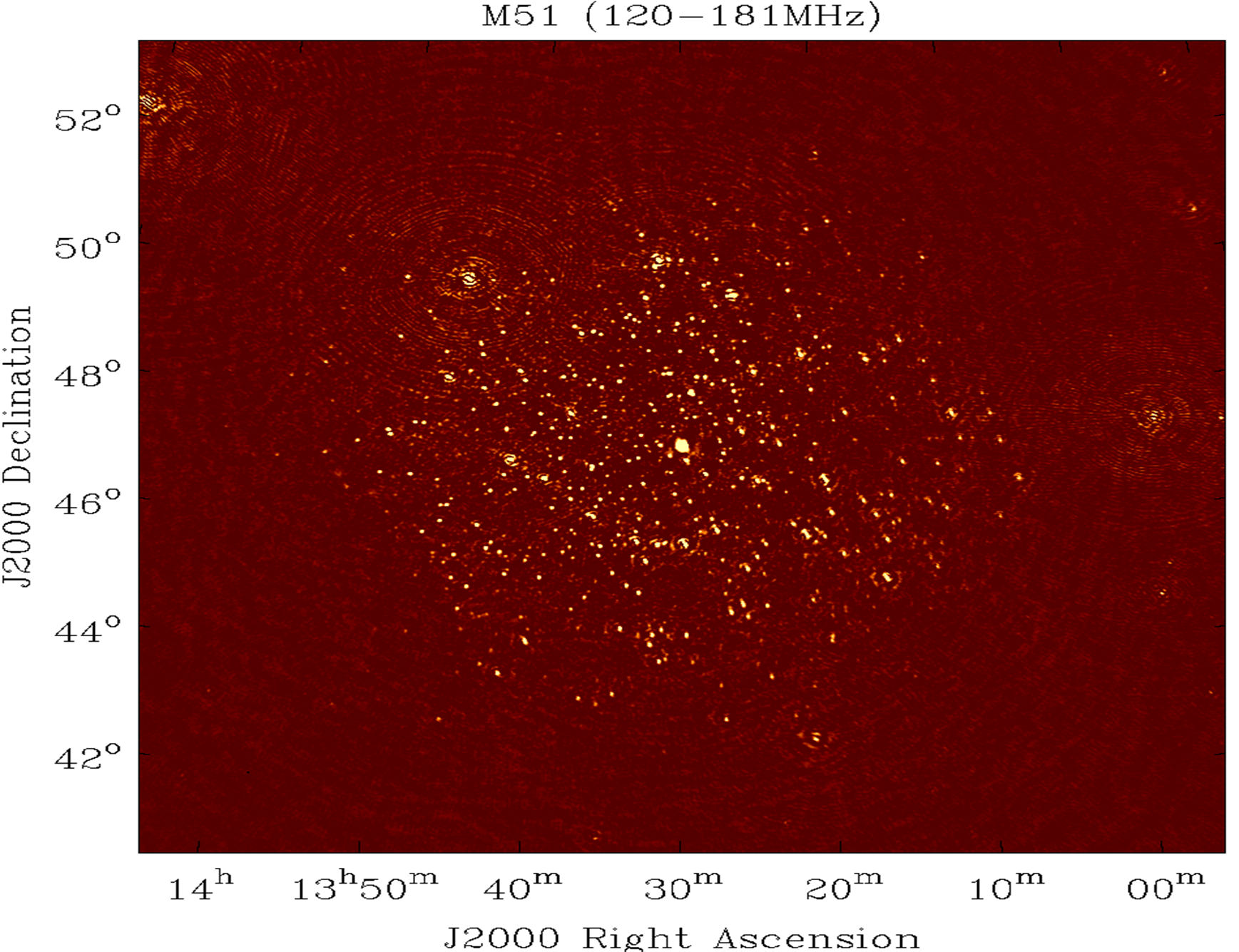 M51 Field –Full Bandwidth (36 MHz)
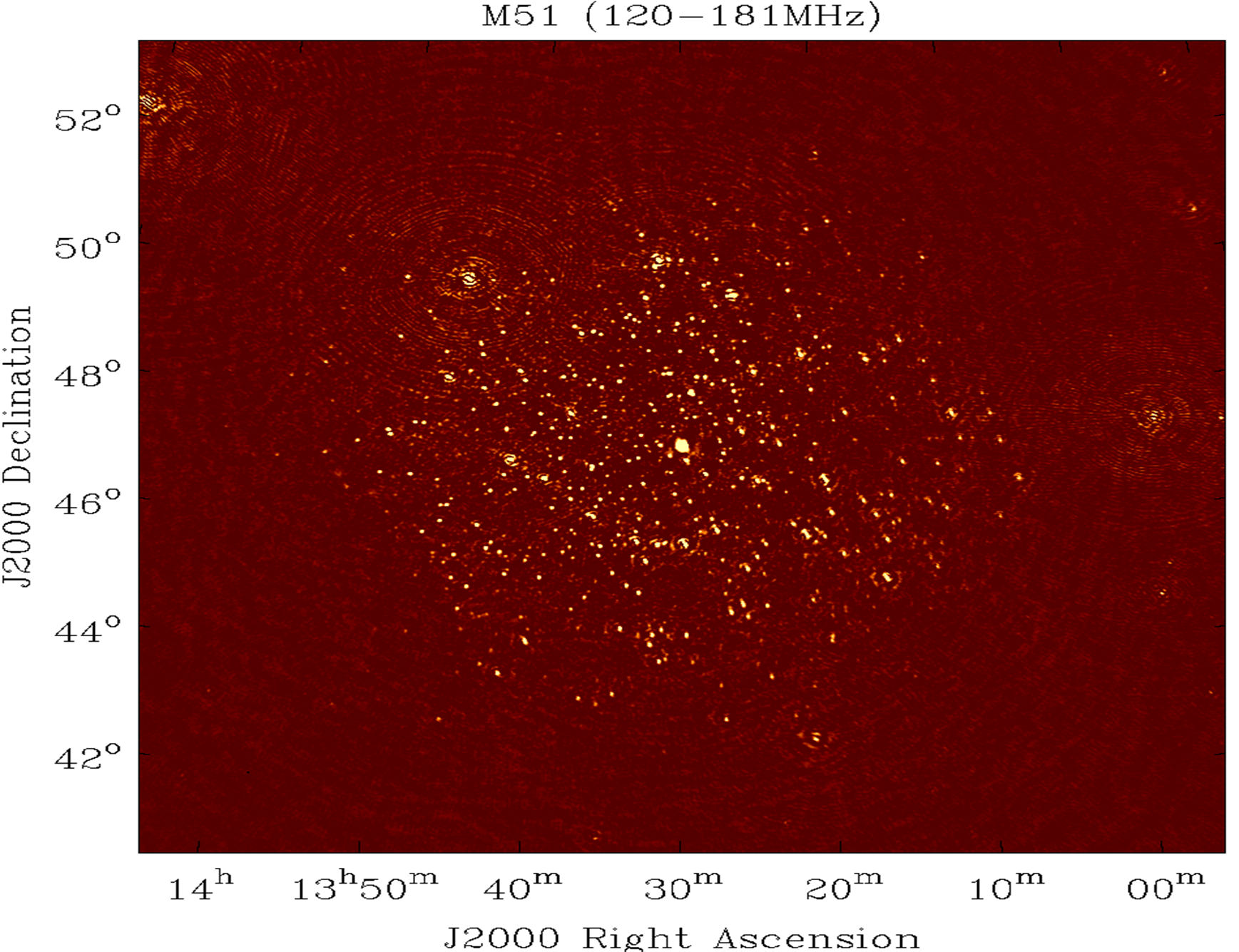 12 Degrees
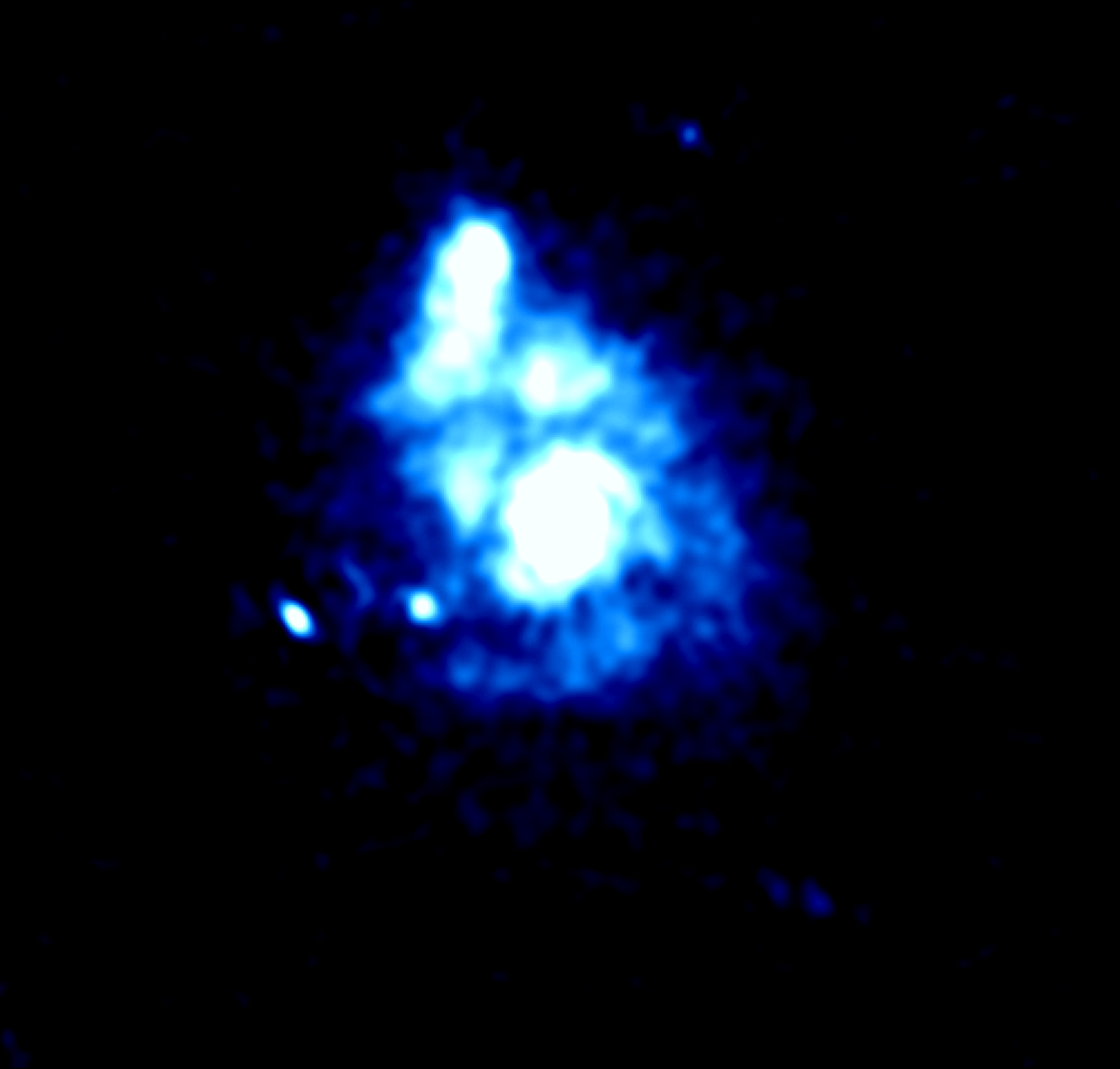 Final Image: M51 @ 150MHz
20‘’ beam
Uniform weighting
σ=0.9-0.6 mJy
Spectral Index 1.4GHz-150MHz
B-Field Map
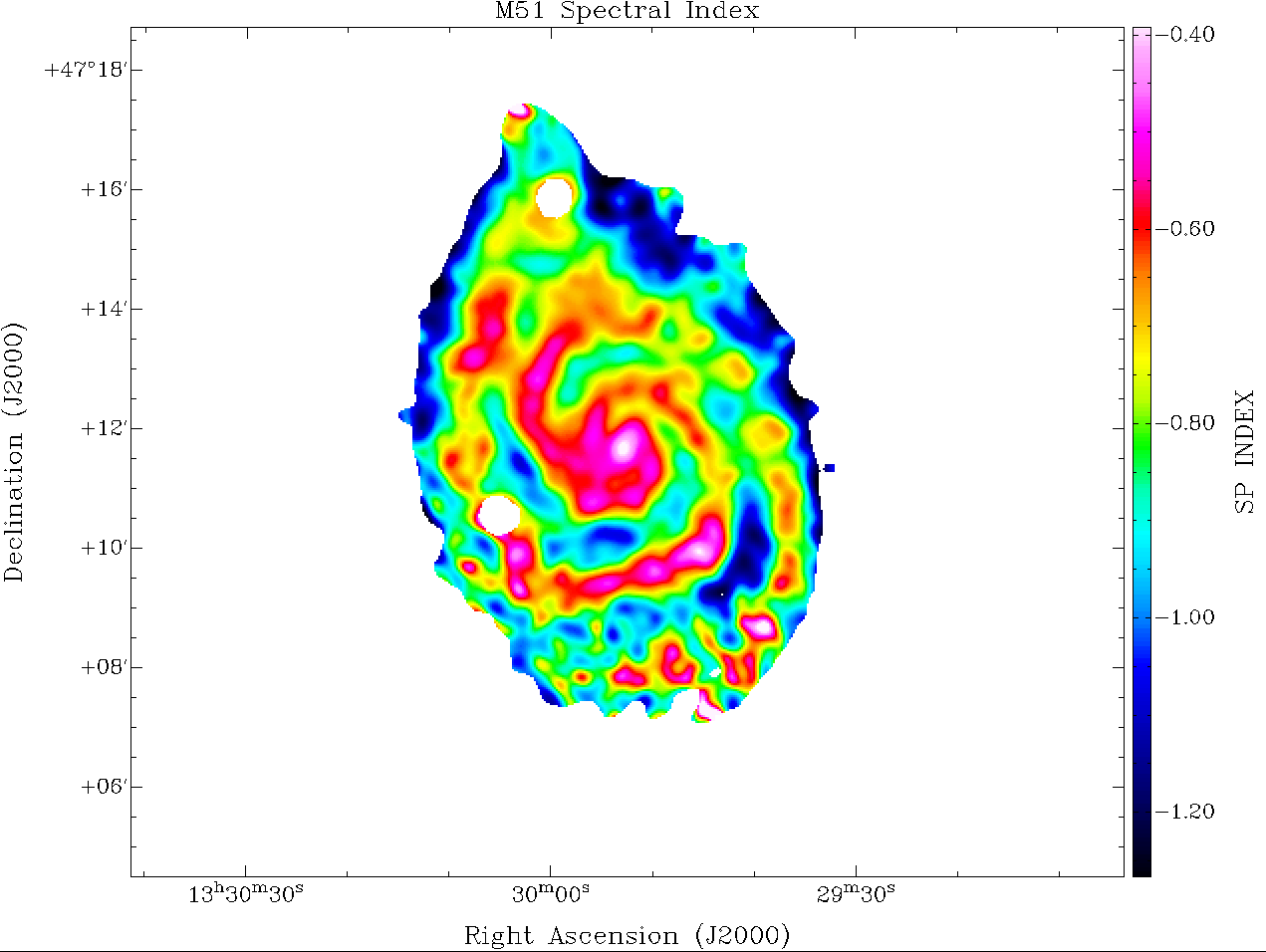 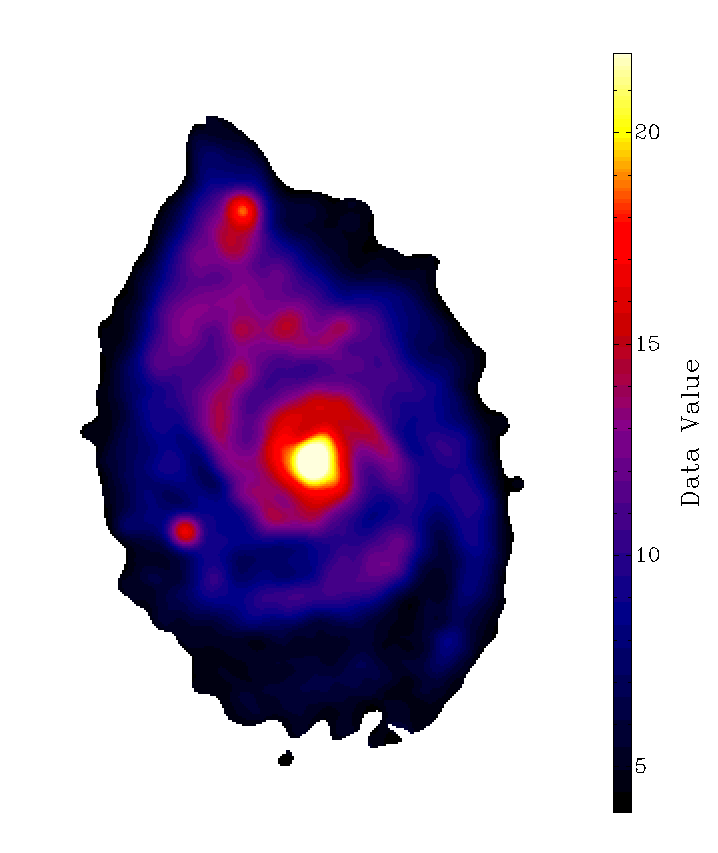 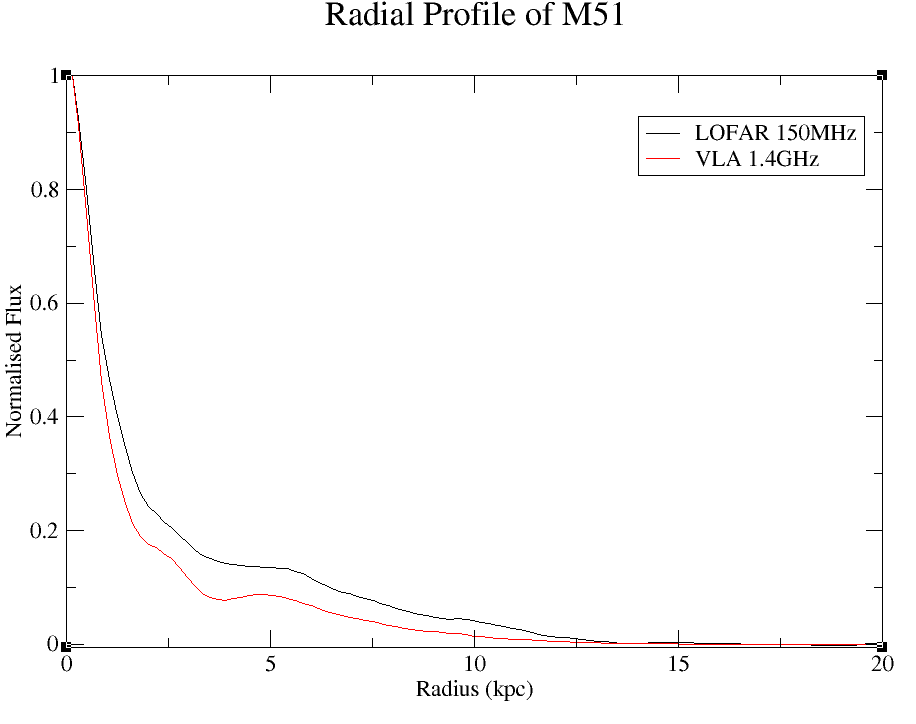 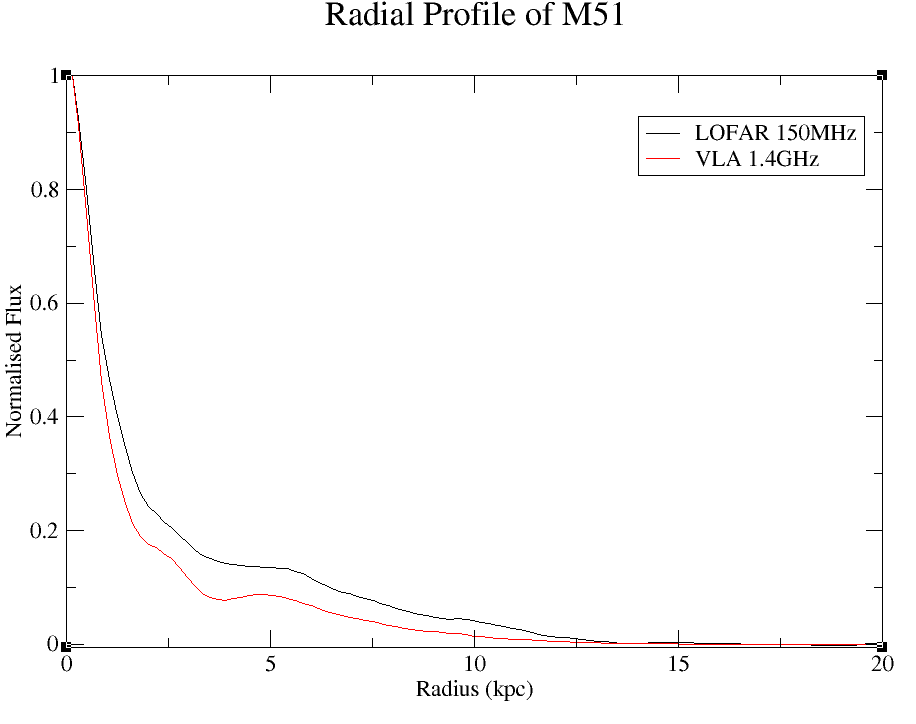 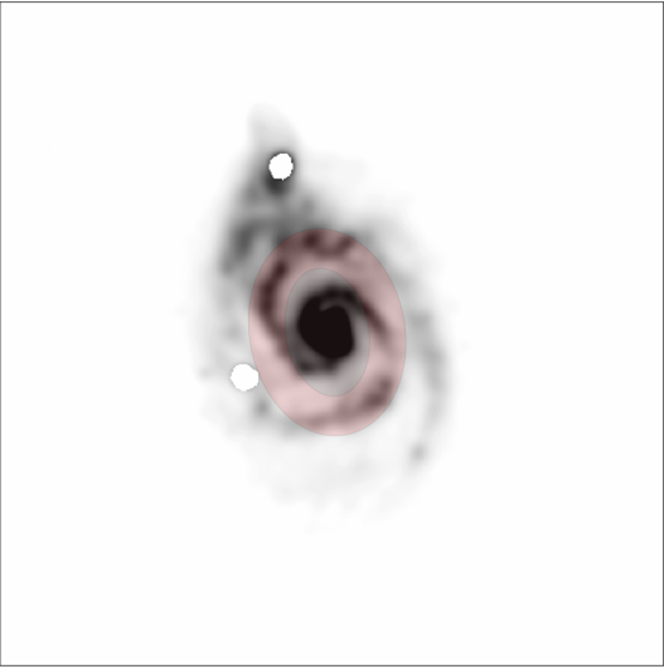 Performing RM Synthesis-
Detecting Polarized Foreground
Faraday Depth Resolution with LOFAR is excellent.
     
Enables us to resolve
    many different features.
Performing RM Synthesis-
Detecting Polarized Foreground
Faraday Depth Resolution with LOFAR is excellent.
     
Enables us to resolve
    many different features.
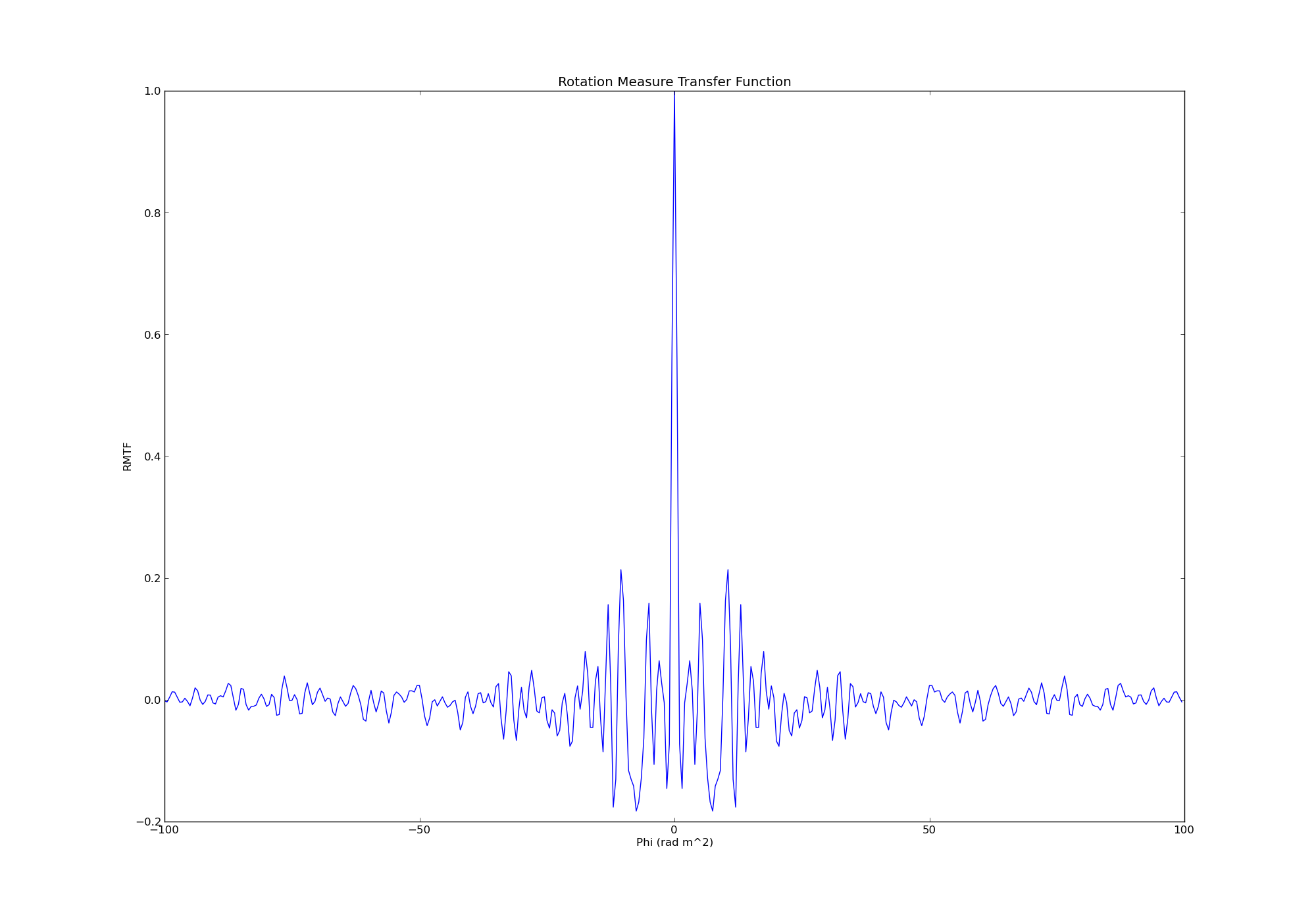 Performing RM Synthesis-
Detecting Polarized Foreground
Ionospheric Faraday rotation correction was performed using CODE TEC data and RMwriter code.
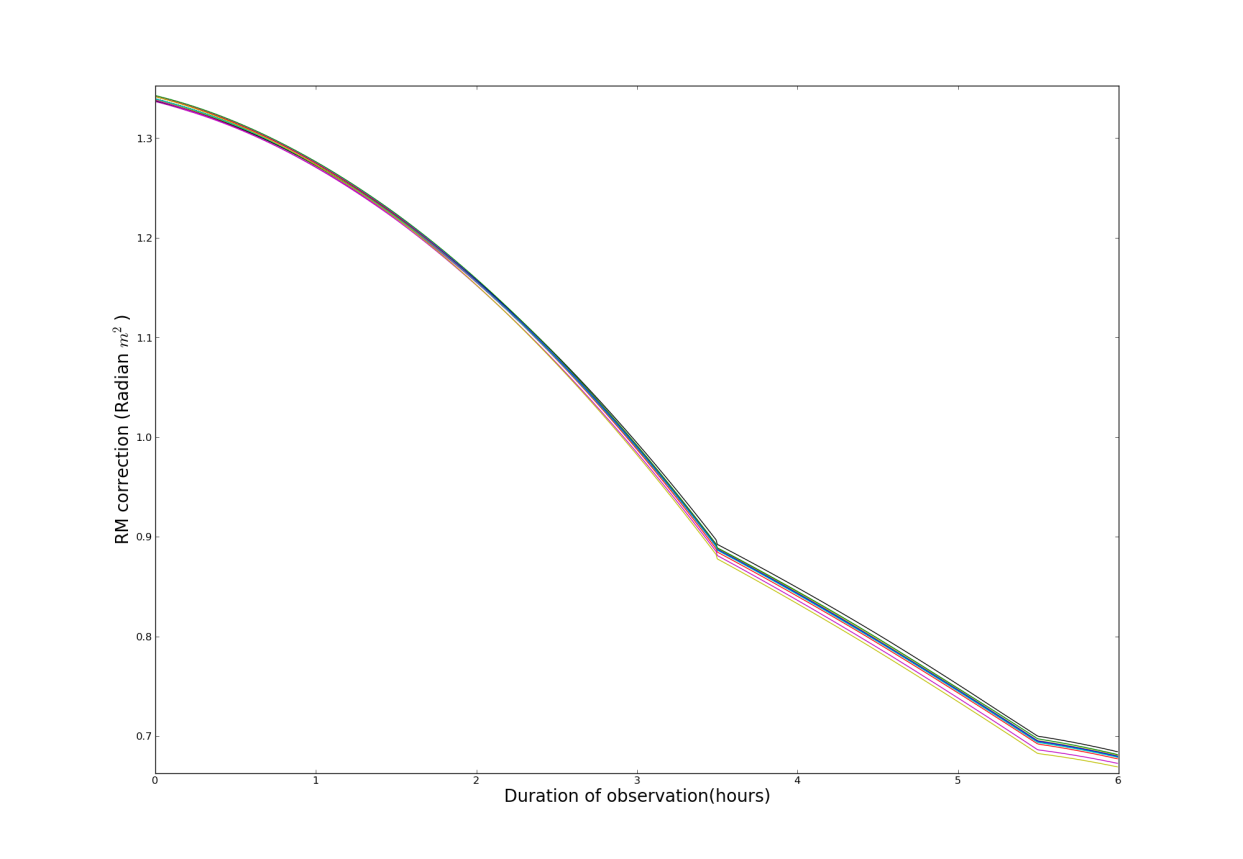 RM correction for M51 observation
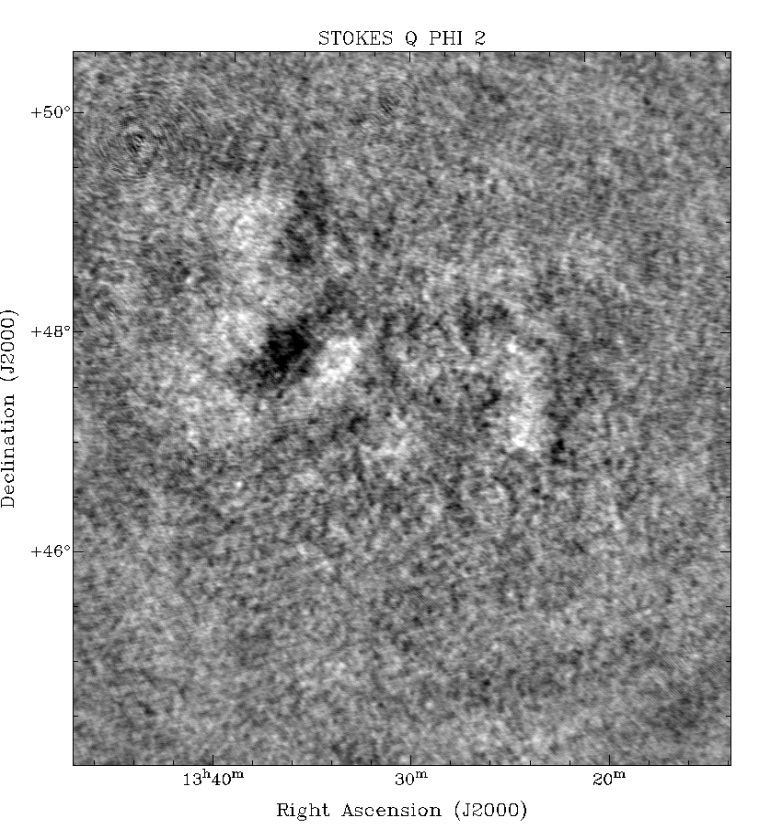 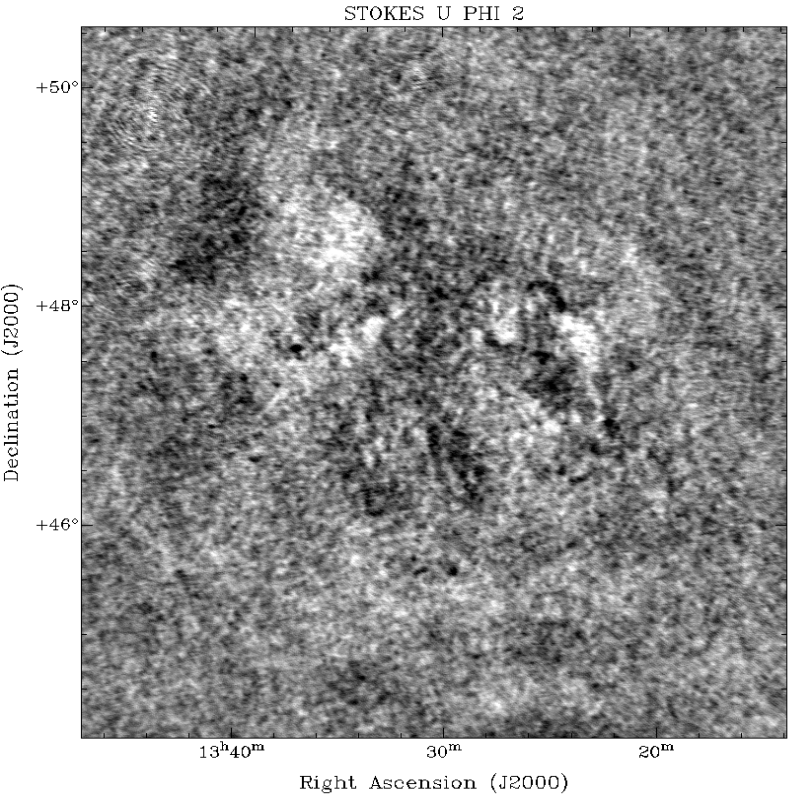 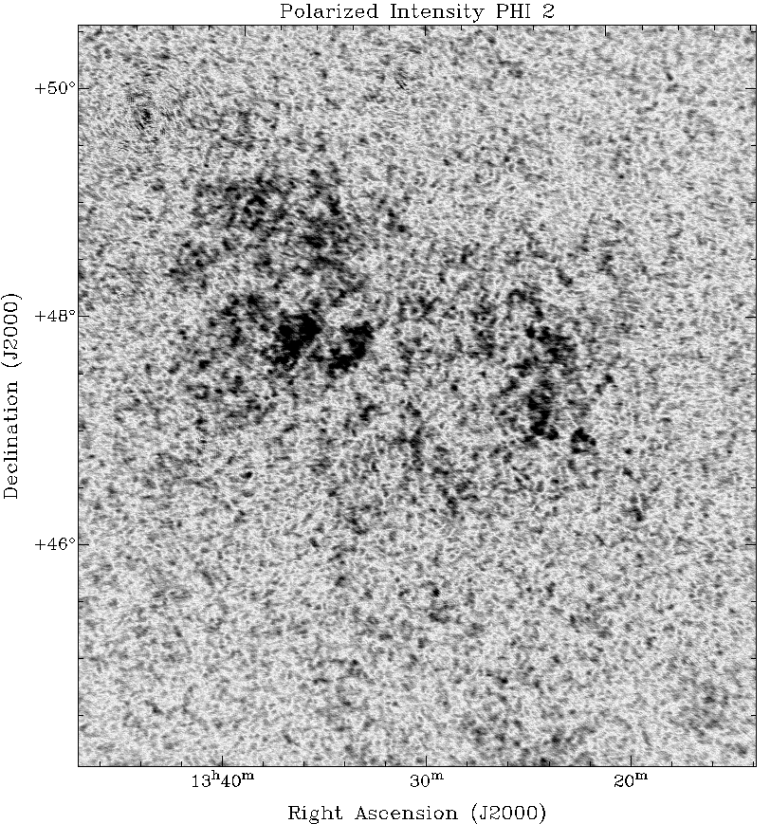 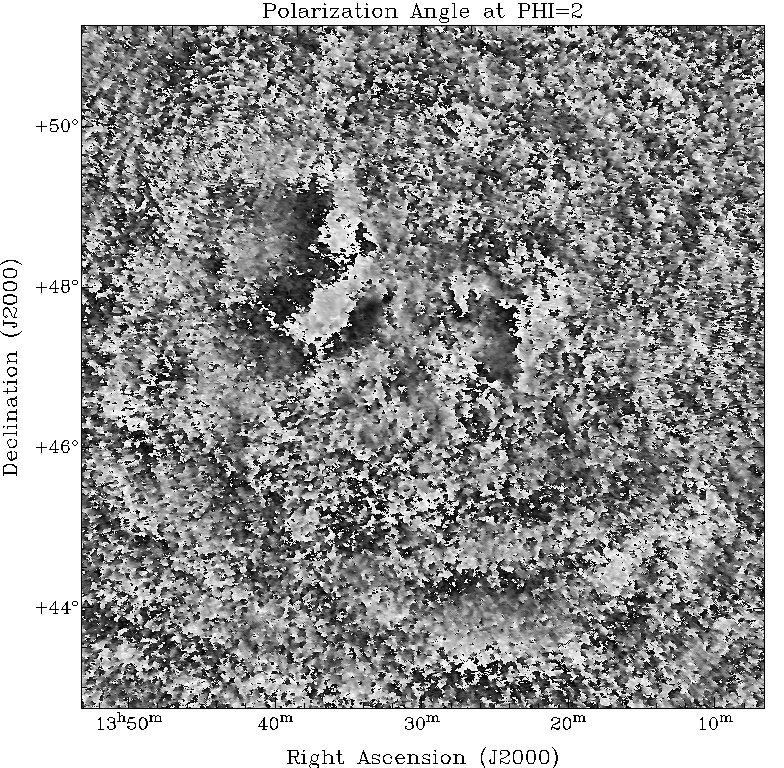 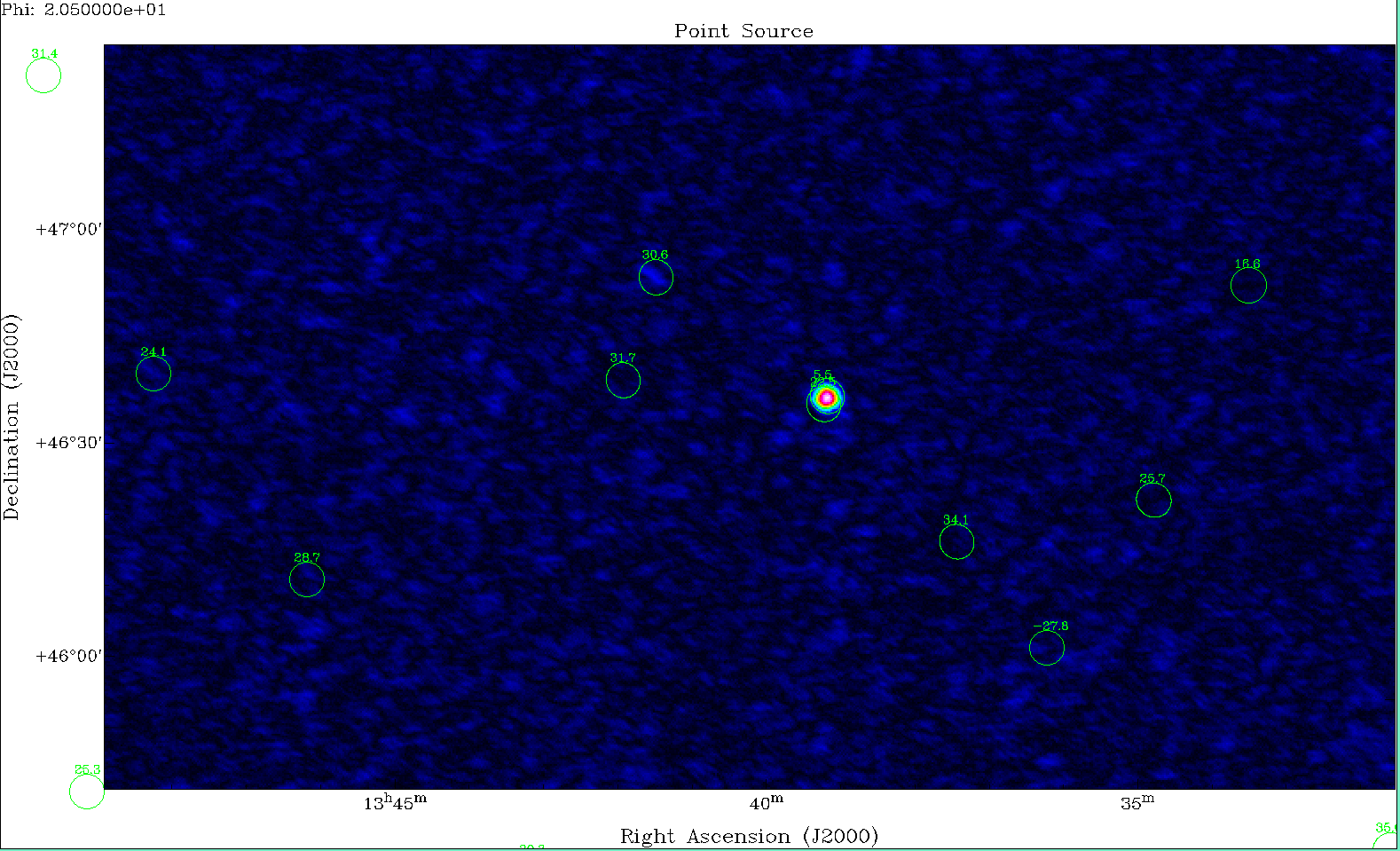 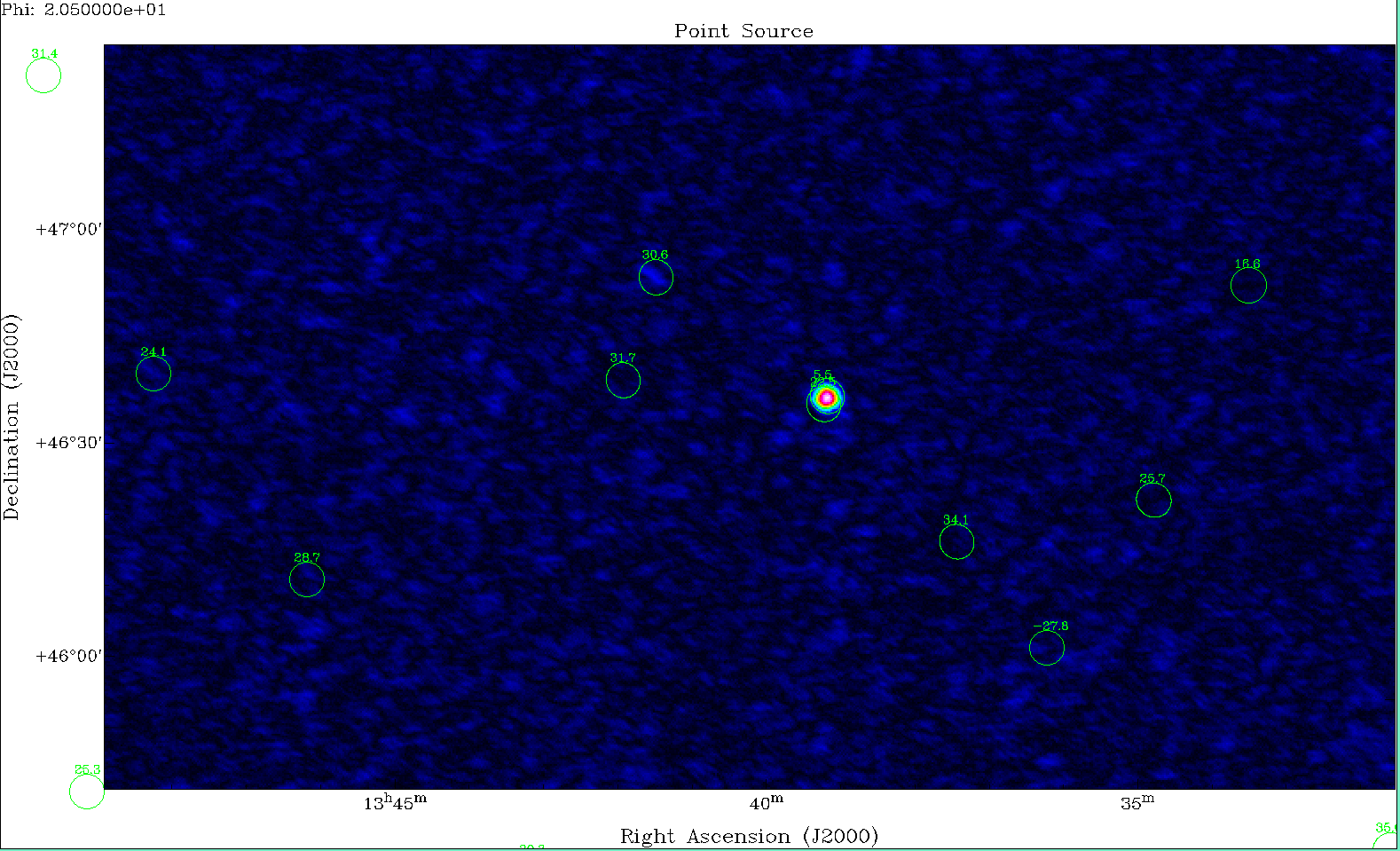 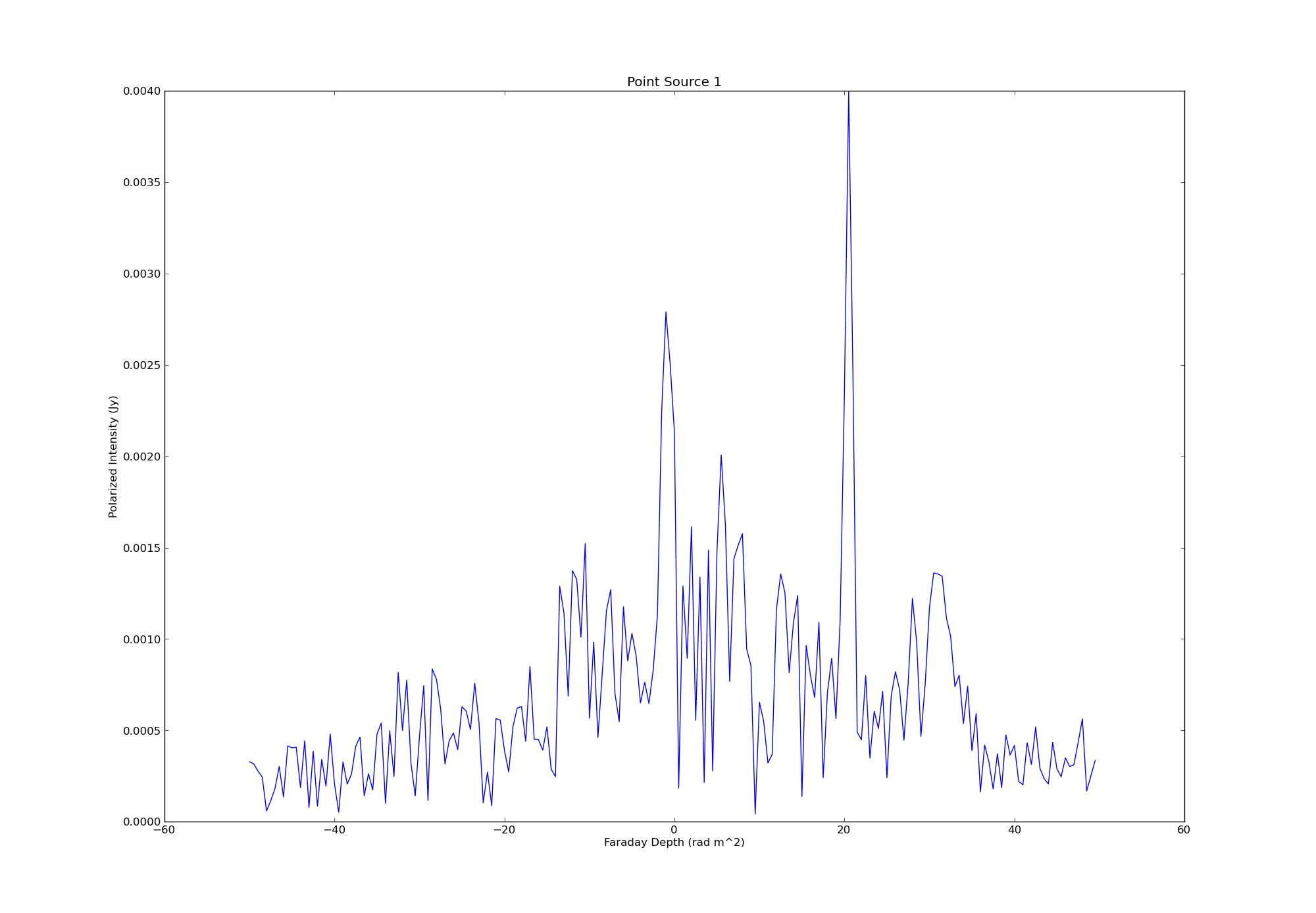 4mJy @
φ≈20.5 𝑟𝑎𝑑
P=1.5%
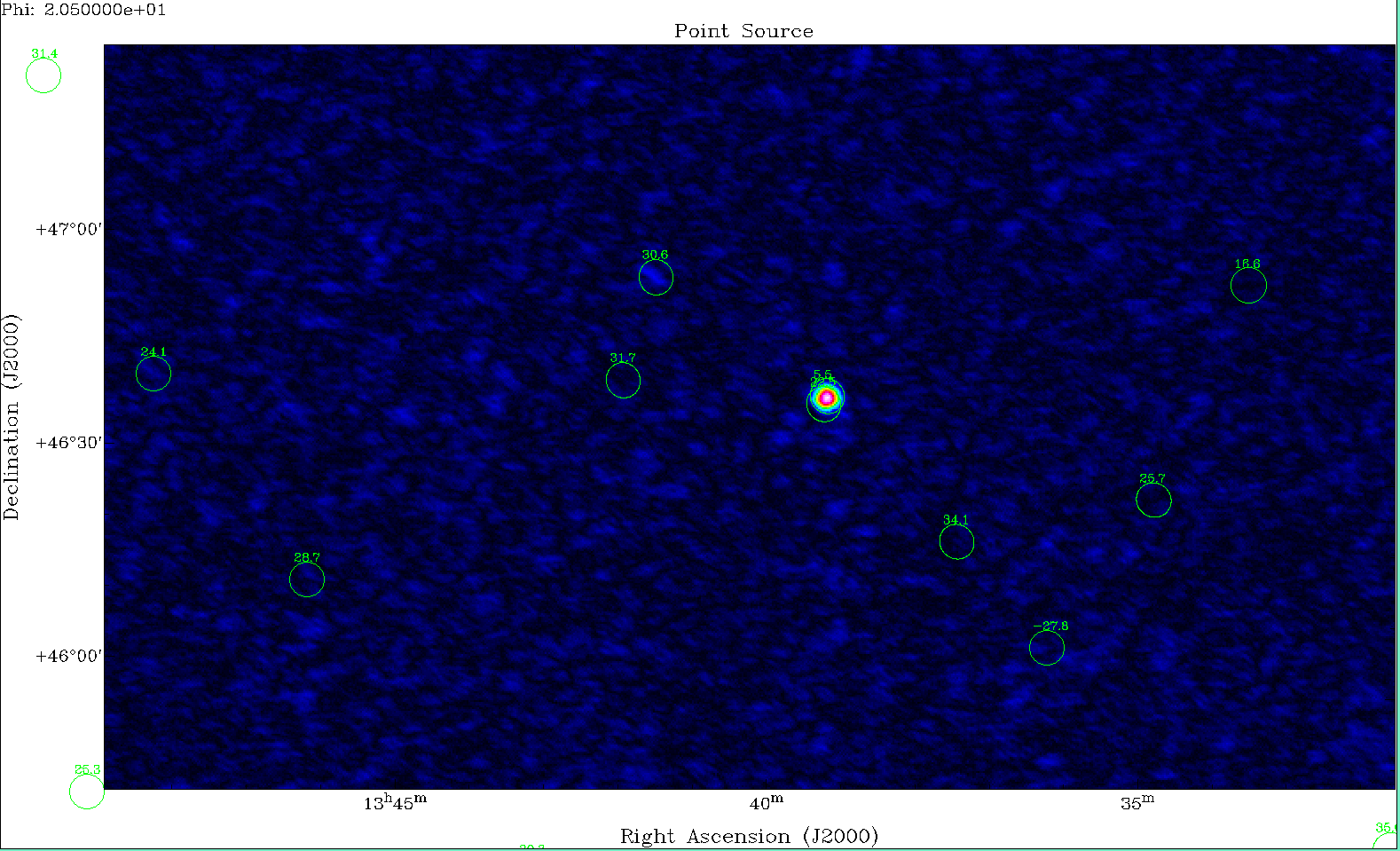 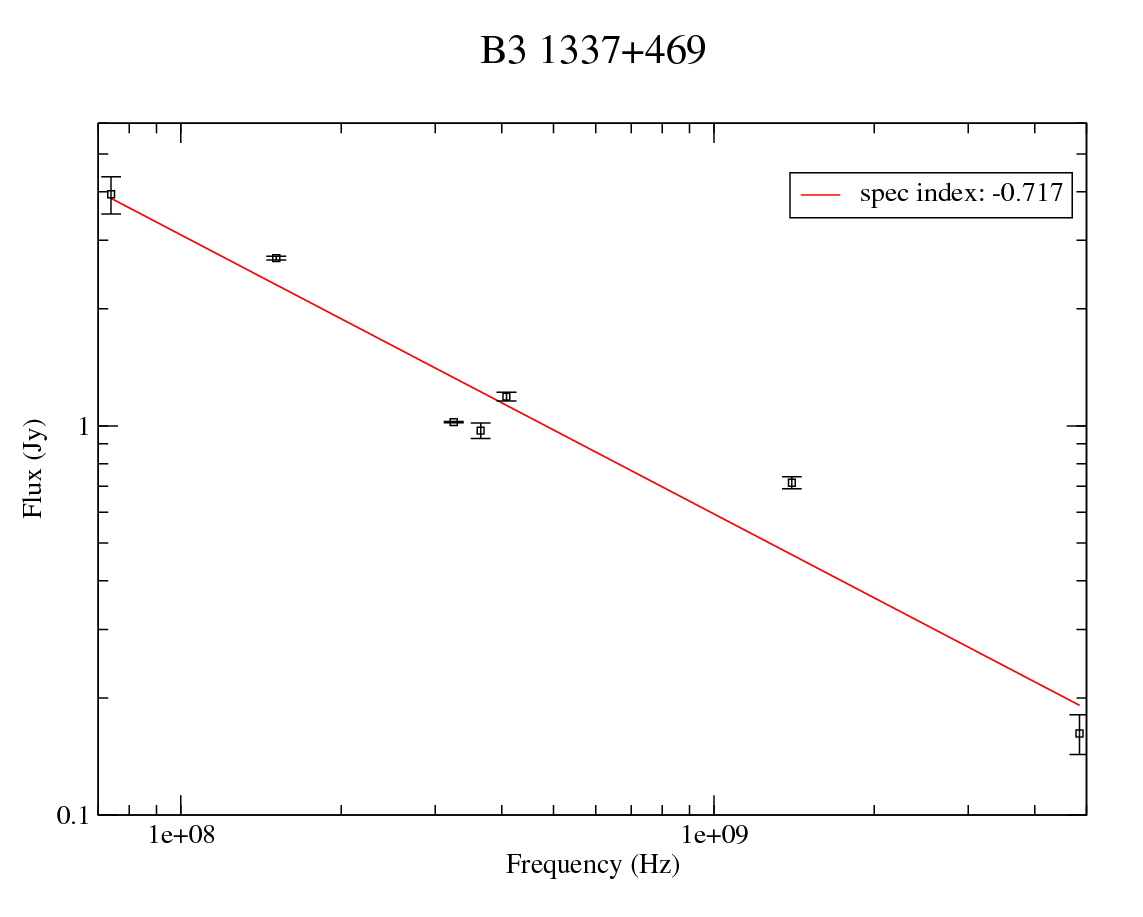 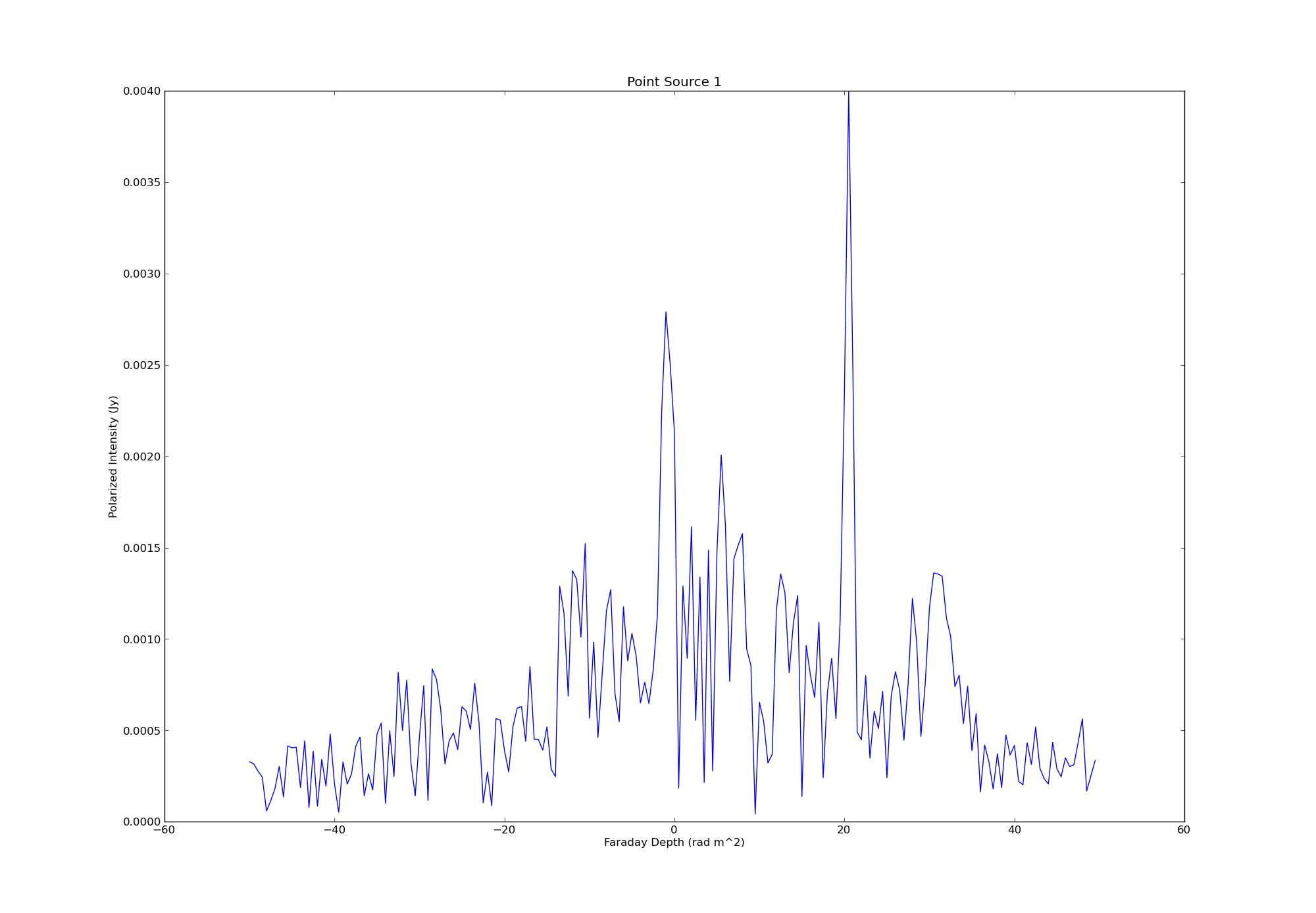 4mJy @
φ
P=1.5%
NGC891
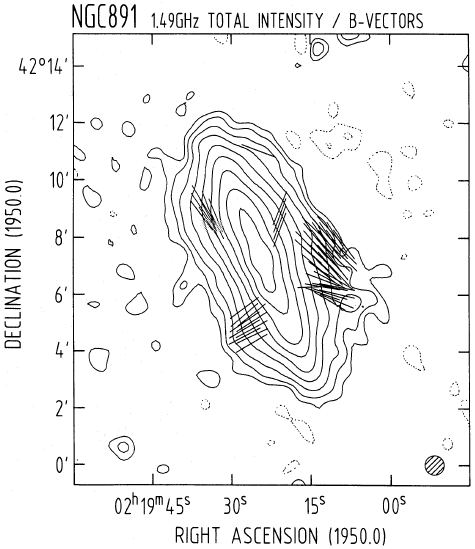 NGC 891 was observed November 2012 for polarization calibration
     commissioning reasons.
Was observed with the calibrator 3C48
NGC891 was observed in 10 min scans with 1 min scan on calibrator.
Gains were interpolated in time for amplitude calibration.
Hummel,Beck & Dahlem 1991
NGC891
NGC 891 was observed November 2012 for polarization calibration
     commissioning reasons.
Was observed with the calibrator 3C48
NGC891 was observed in 10 min scans with 1 min scan on calibrator.
Gains were interpolated in time for amplitude calibration.
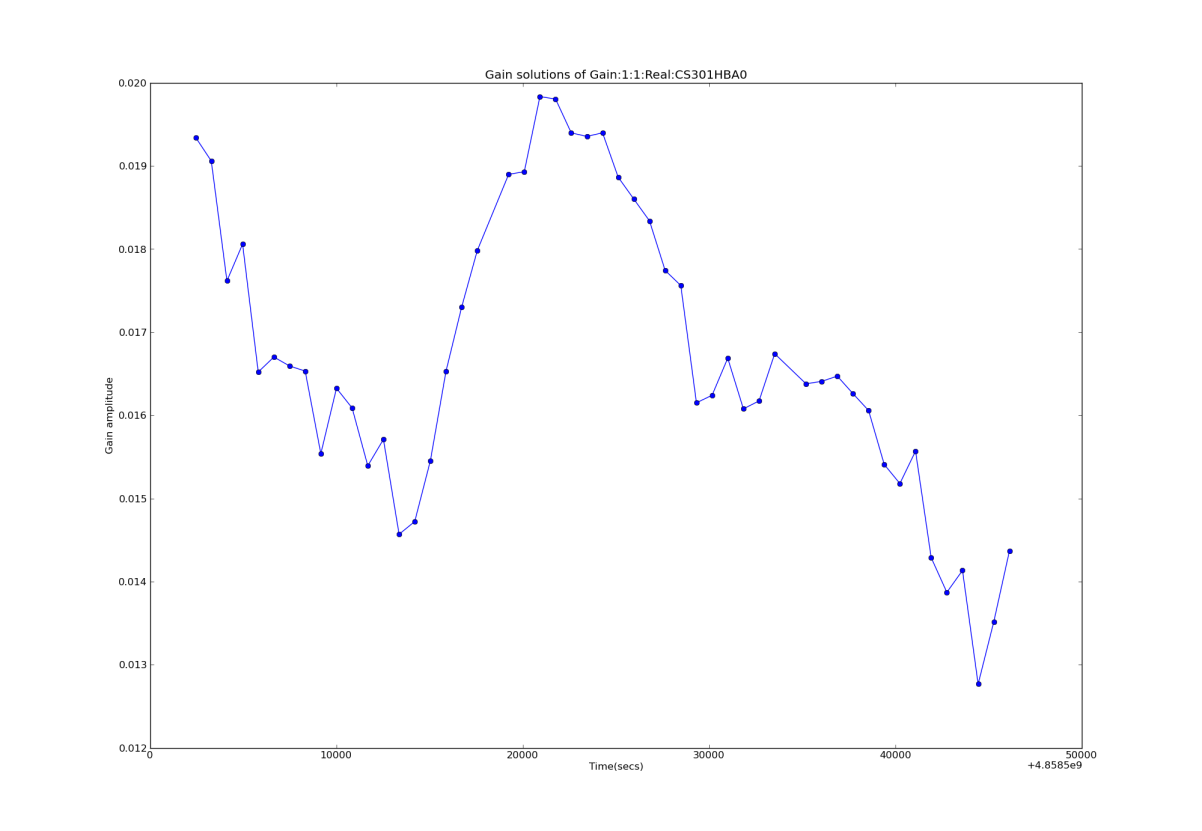 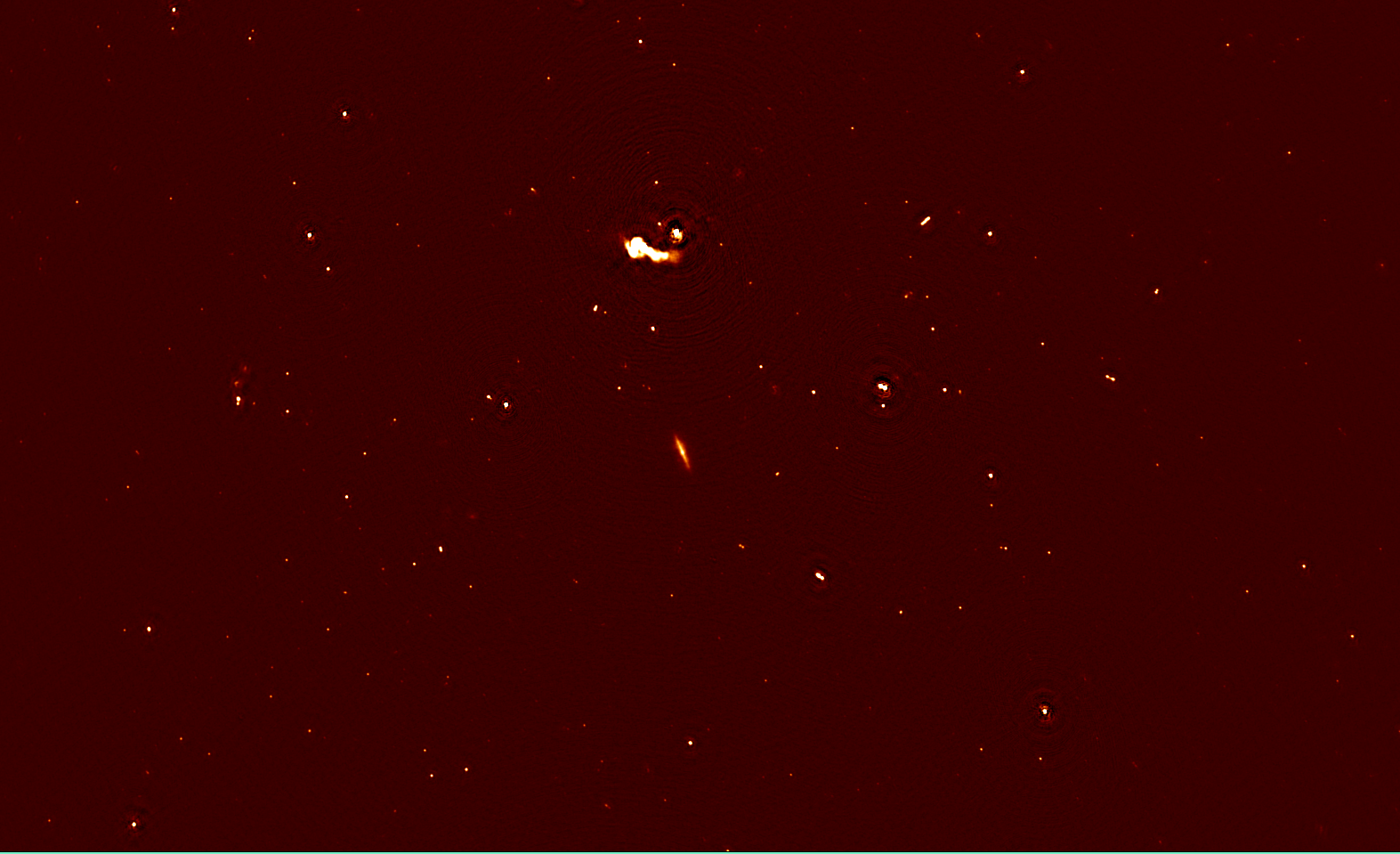 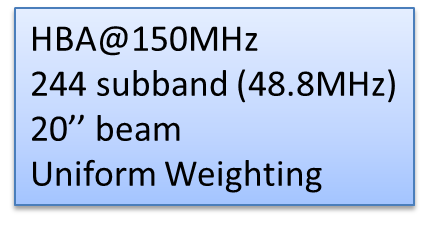 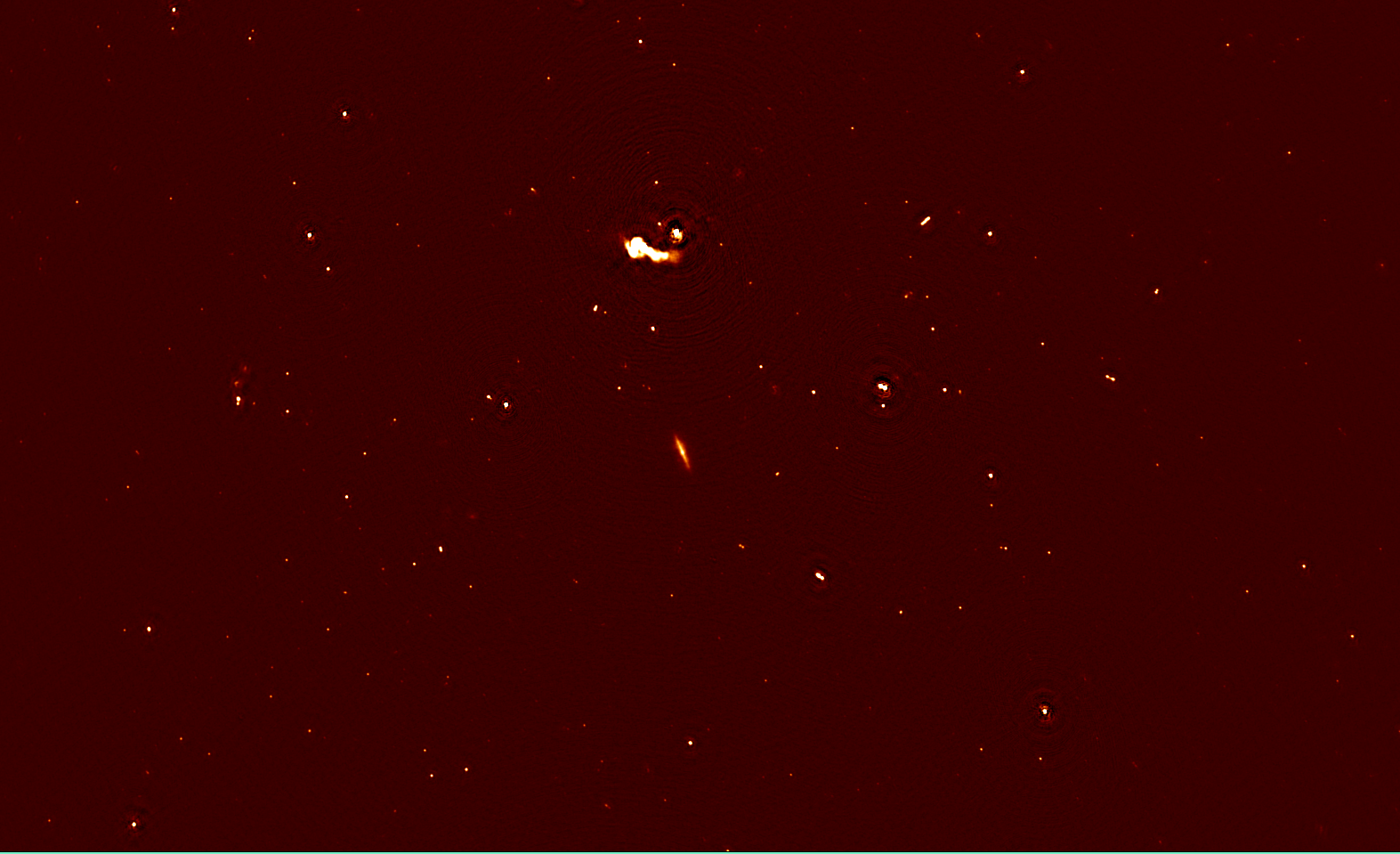 Noise in 1 Subband:  6mJy/Beam (156MHz)
Noise in 38 Subbands: 0.8 mJy/Beam
Noise for whole Bandwidth (244 SBs): 0.3 mJy/Beam
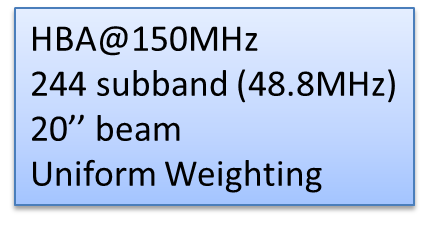 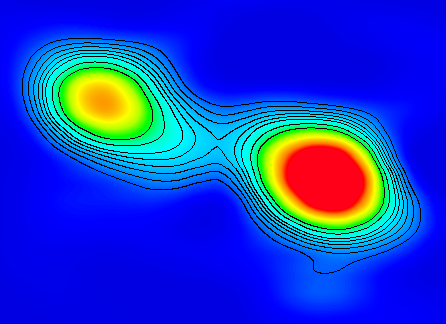 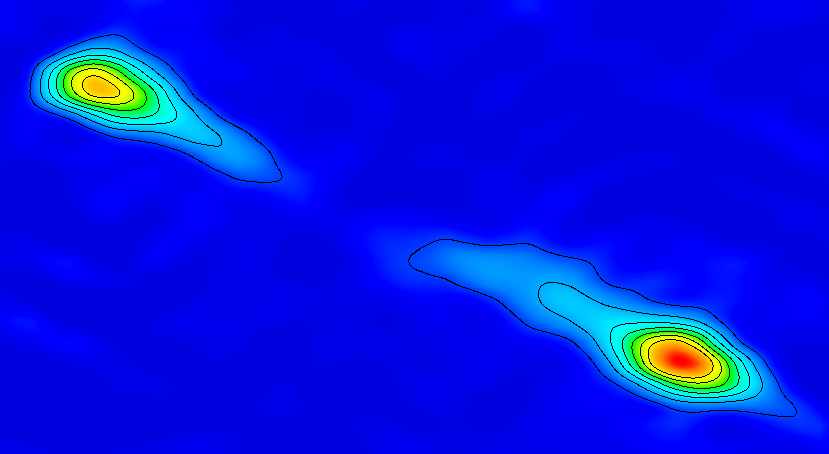 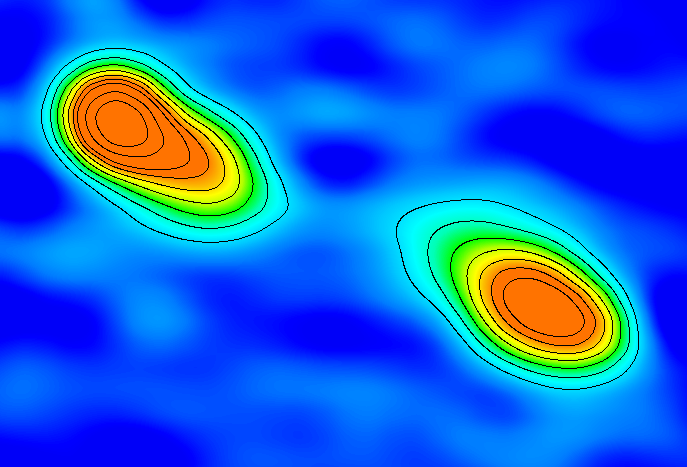 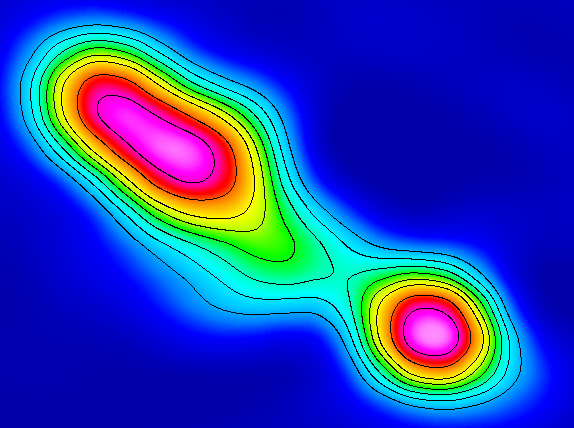 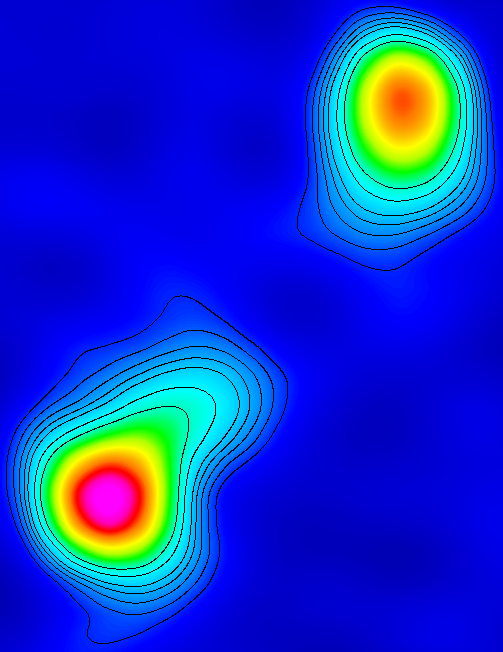 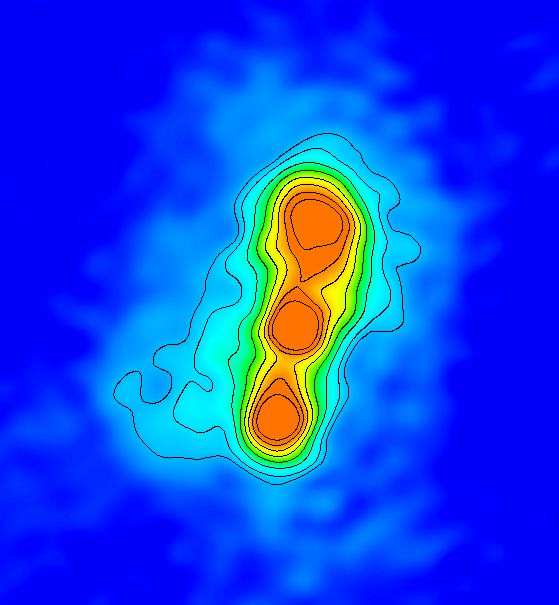 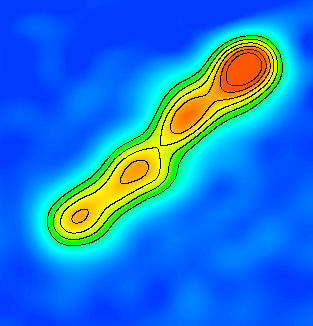 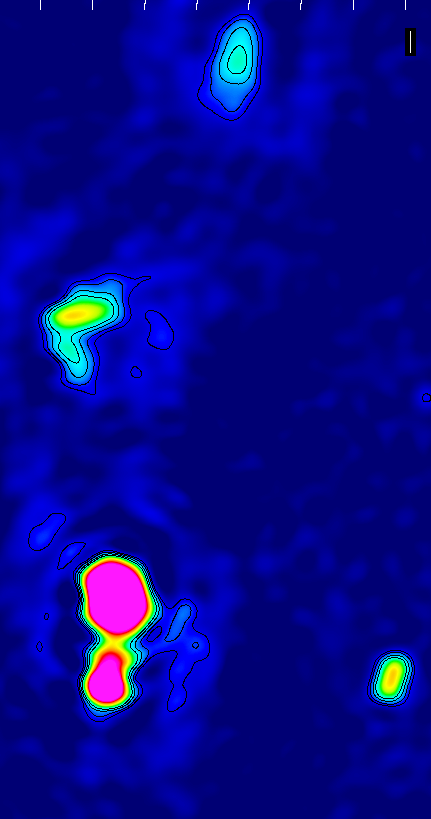 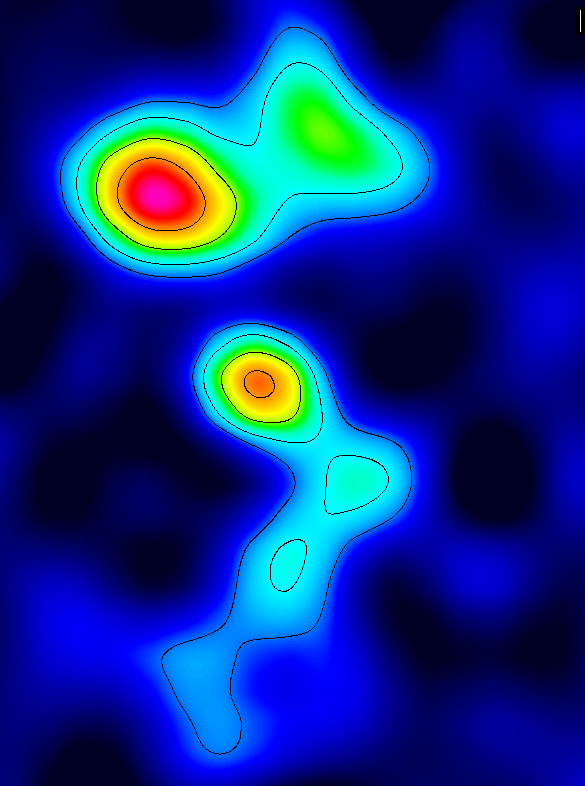 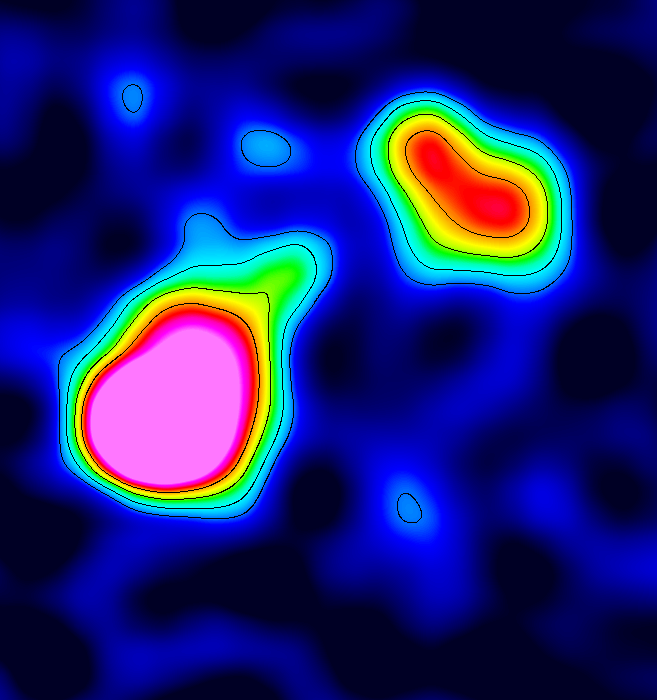 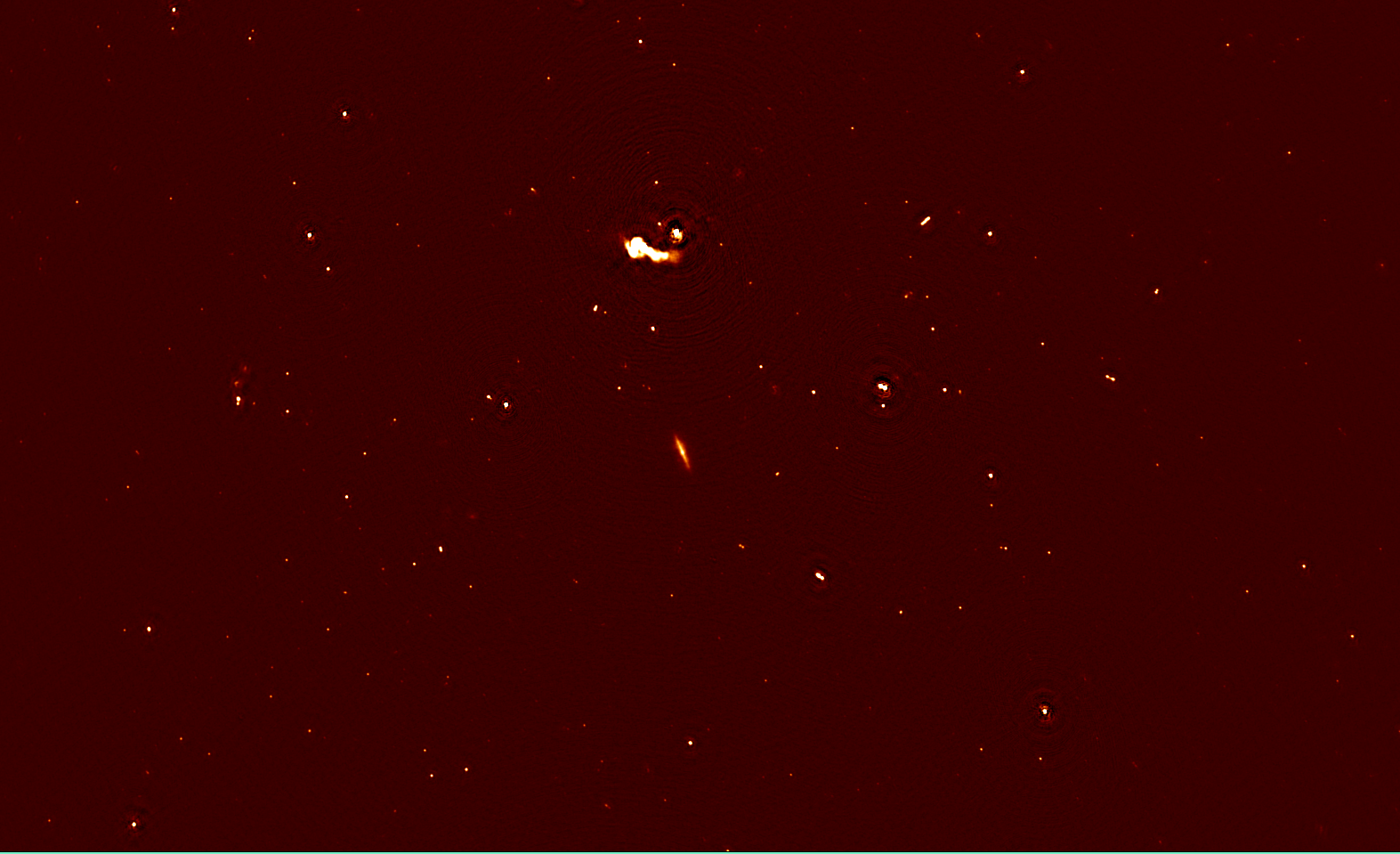 3C66 A/B
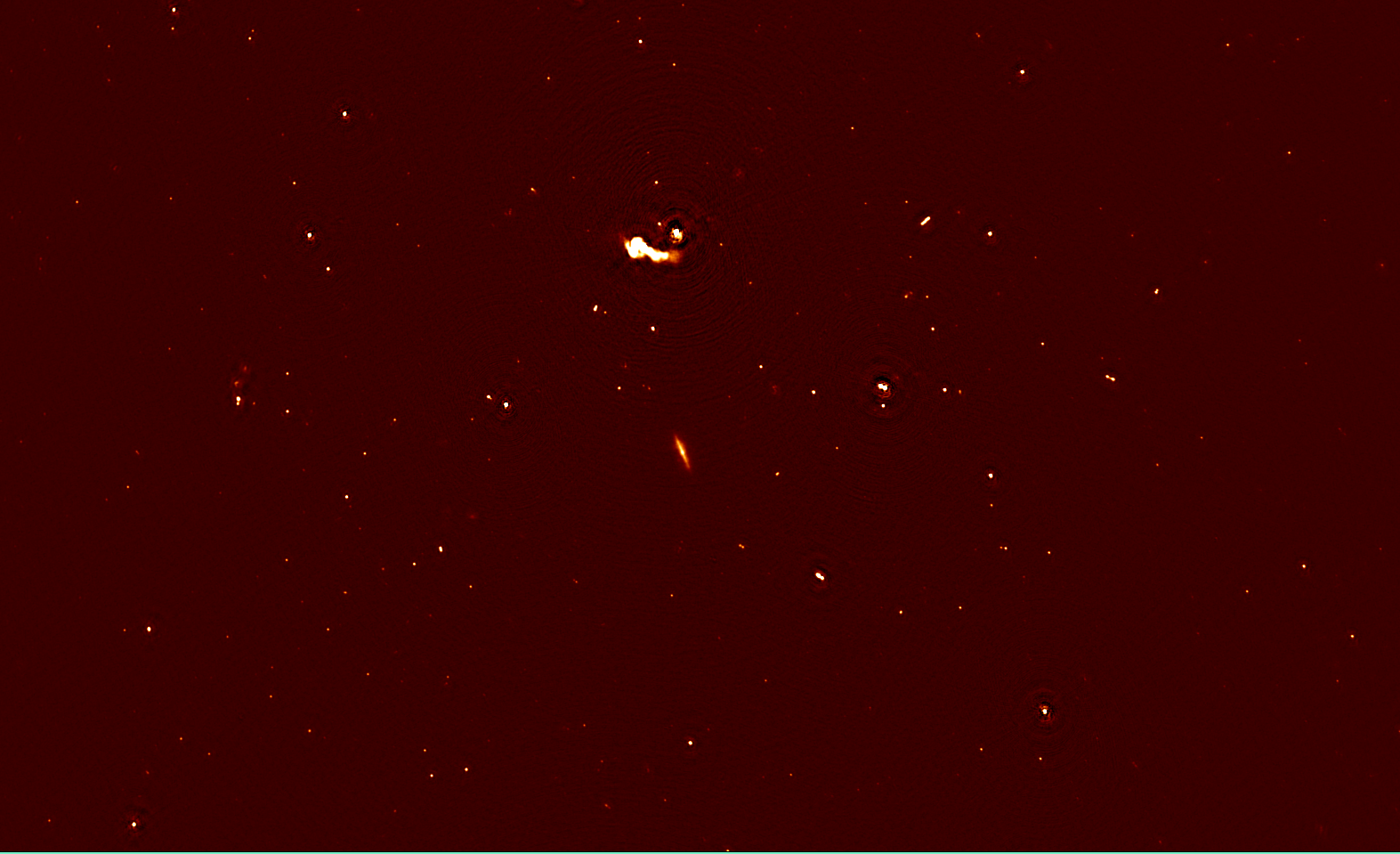 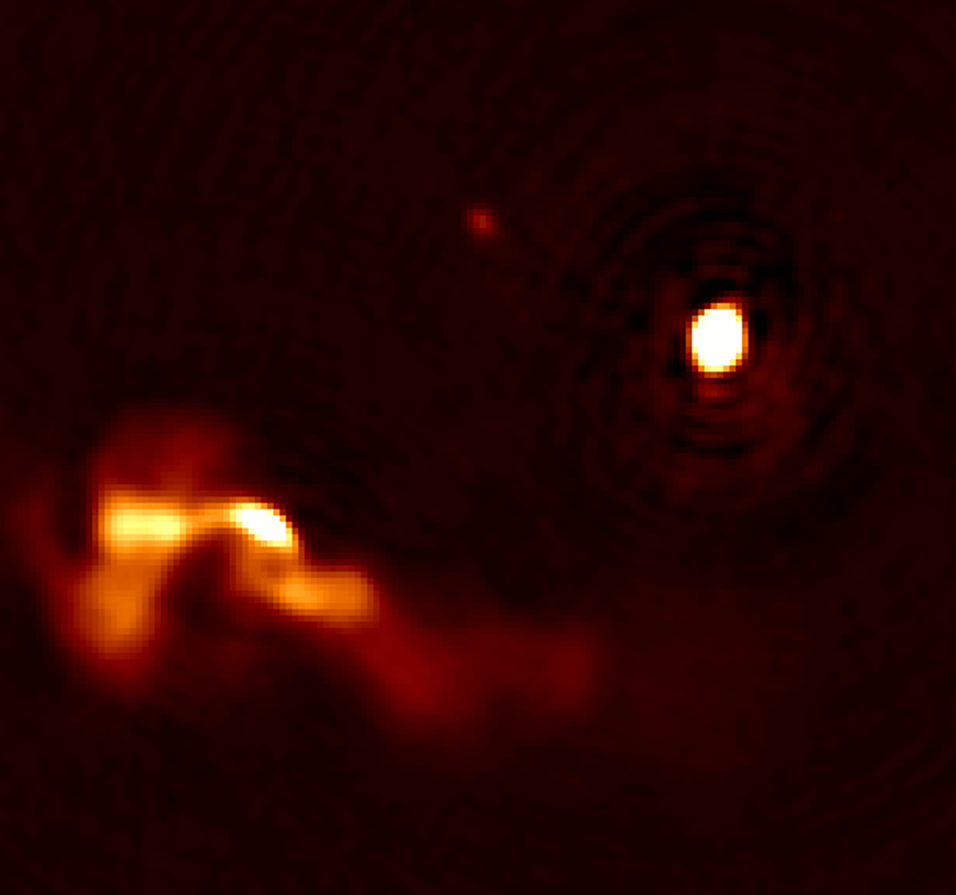 3C66 A/B
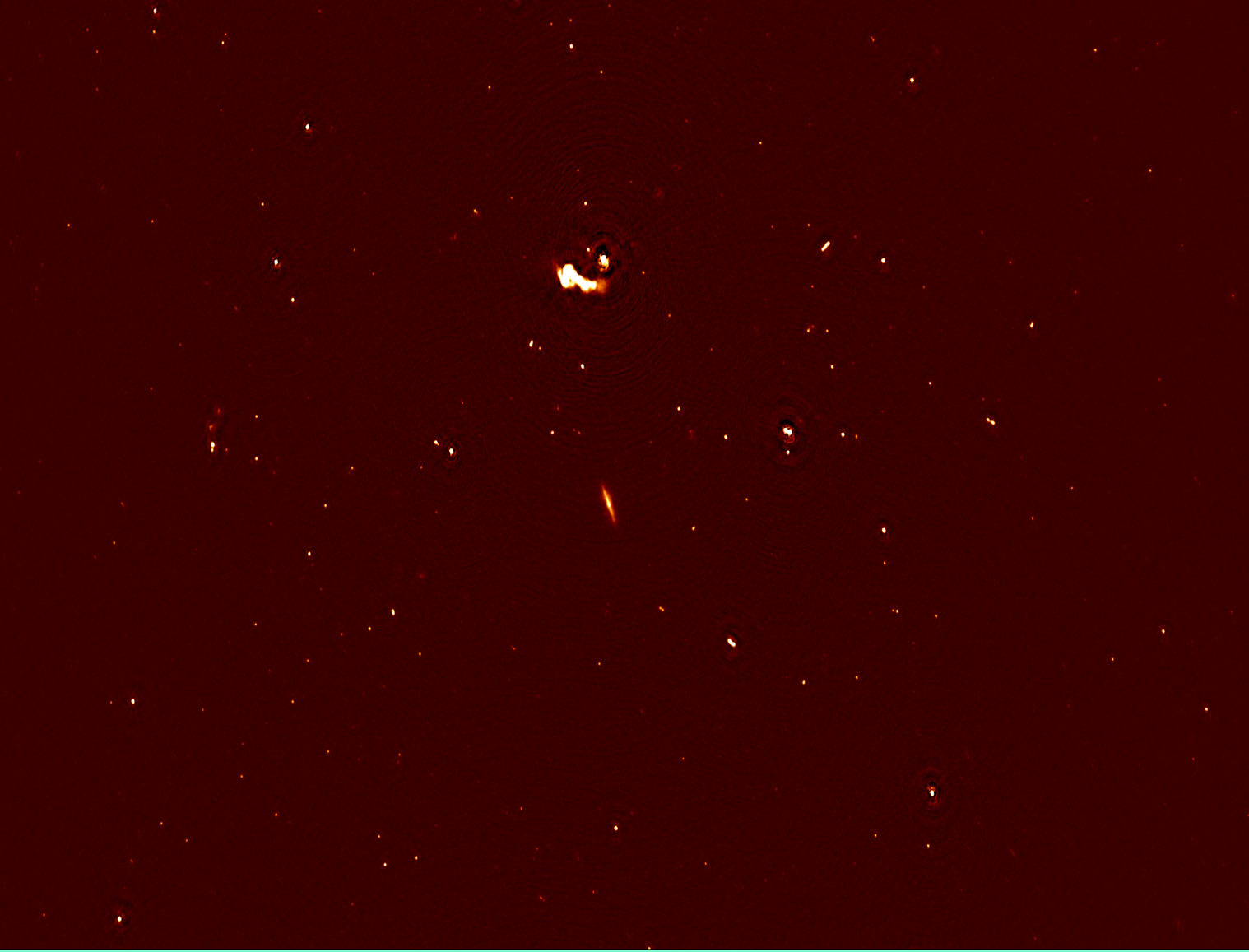 PSRJ 0218
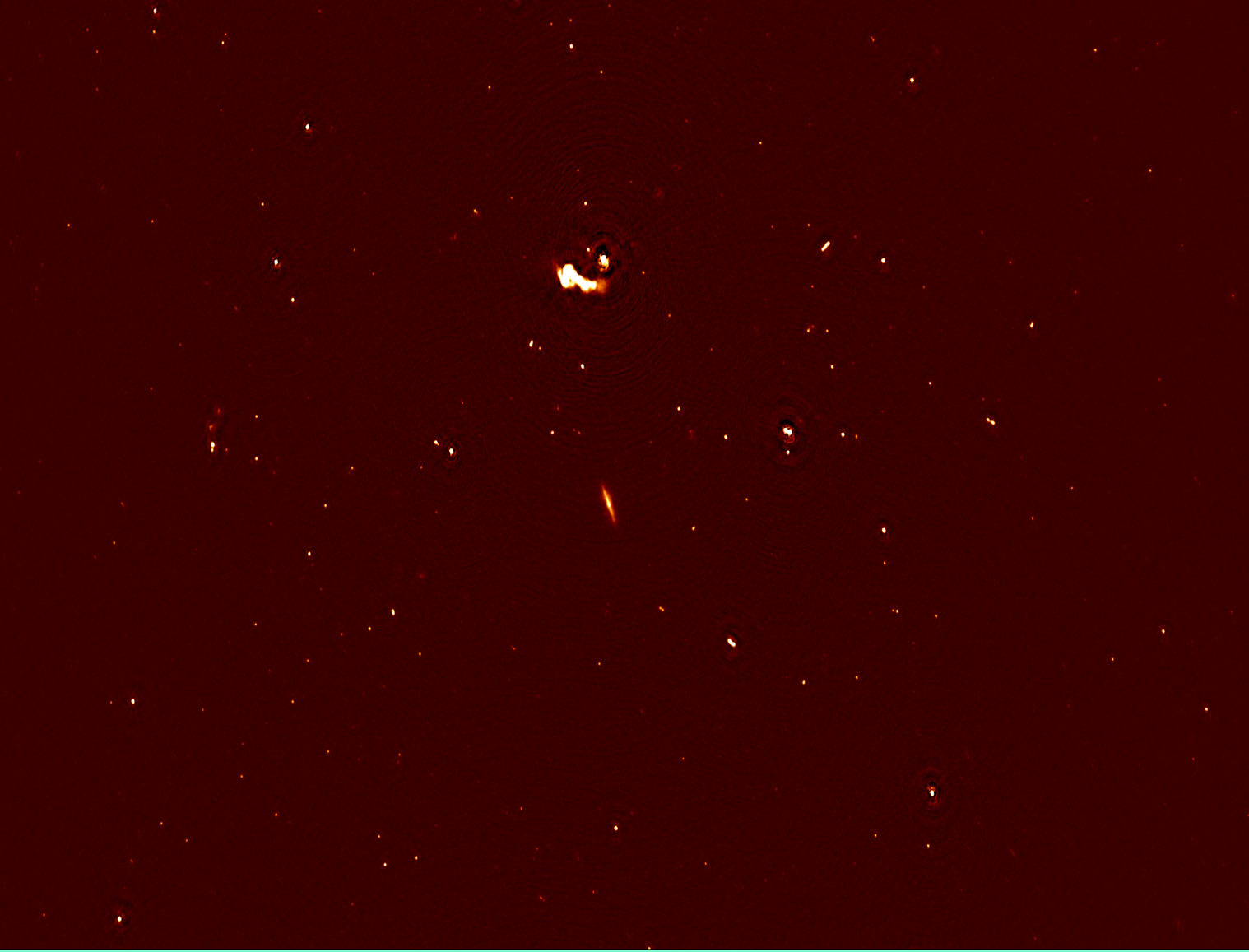 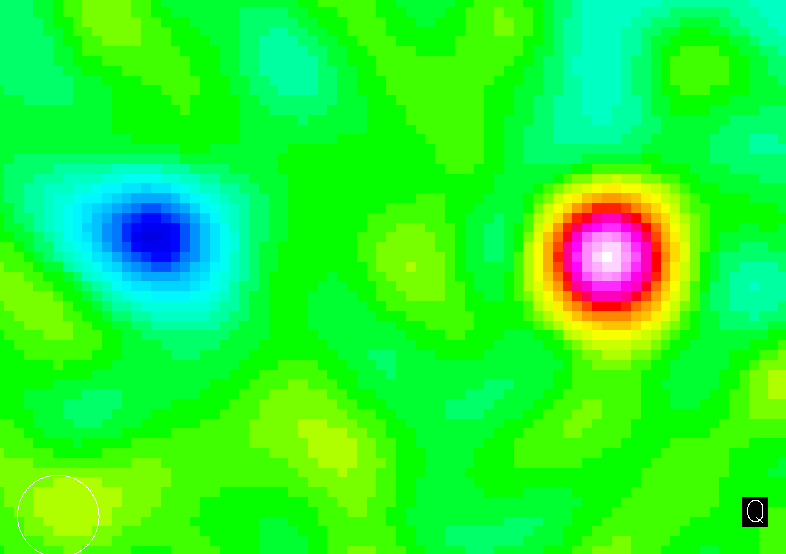 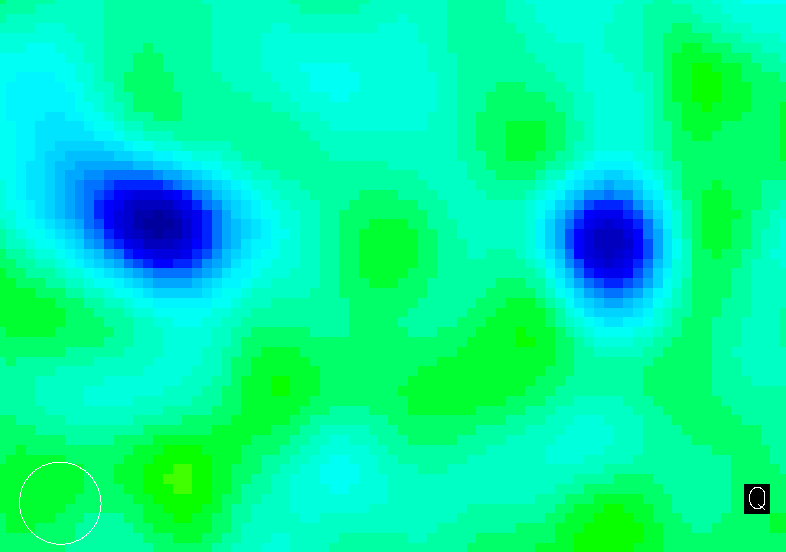 PSRJ 0218
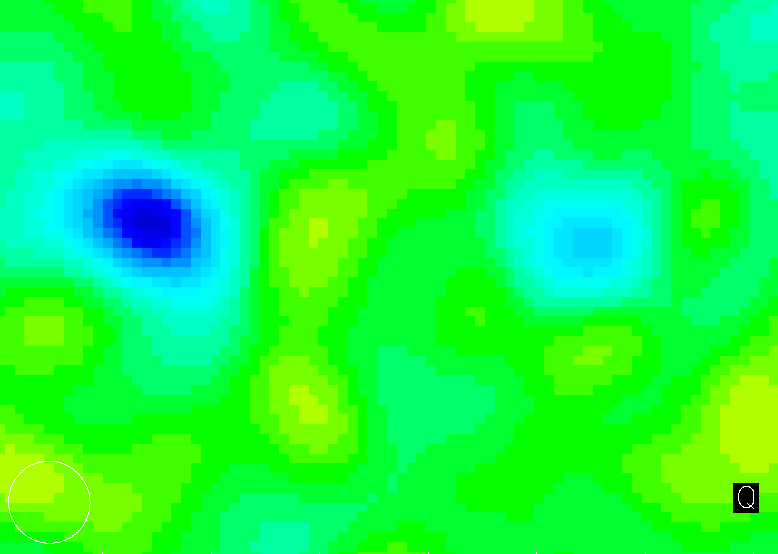 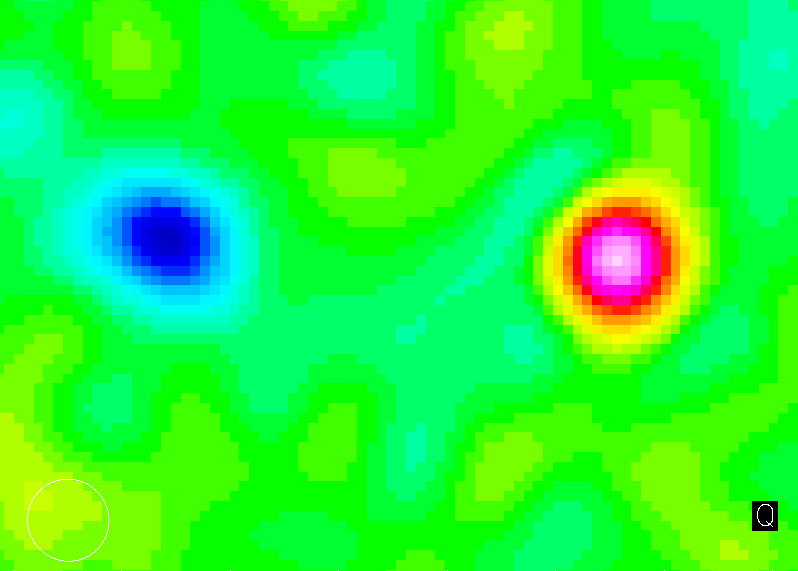 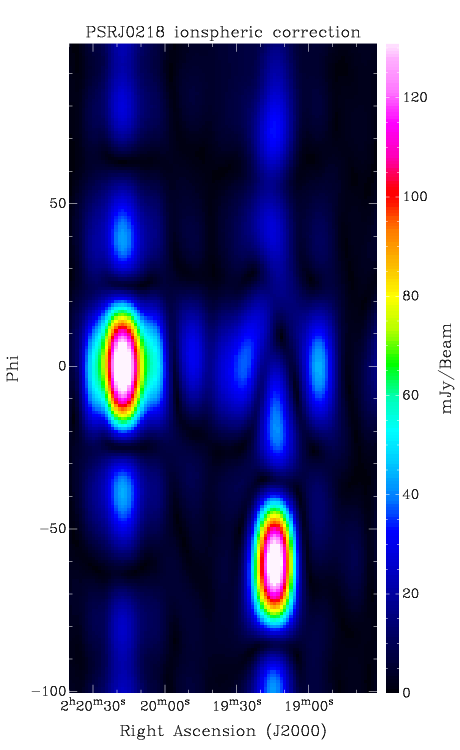 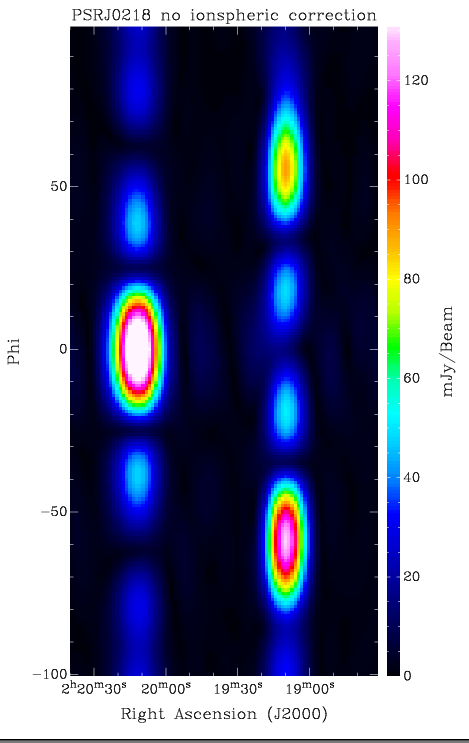 PSRJ0218
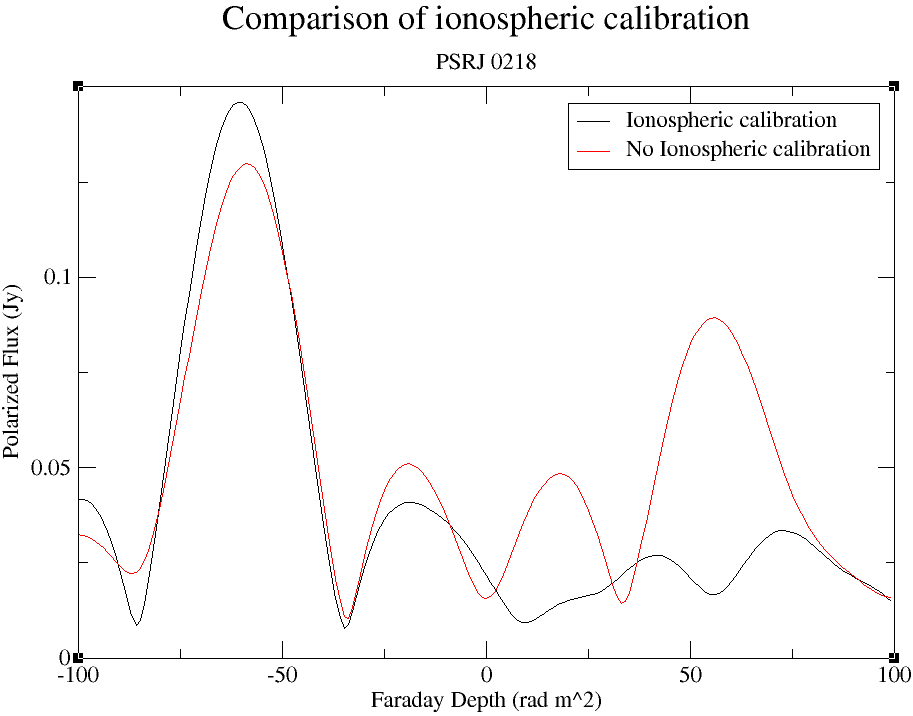 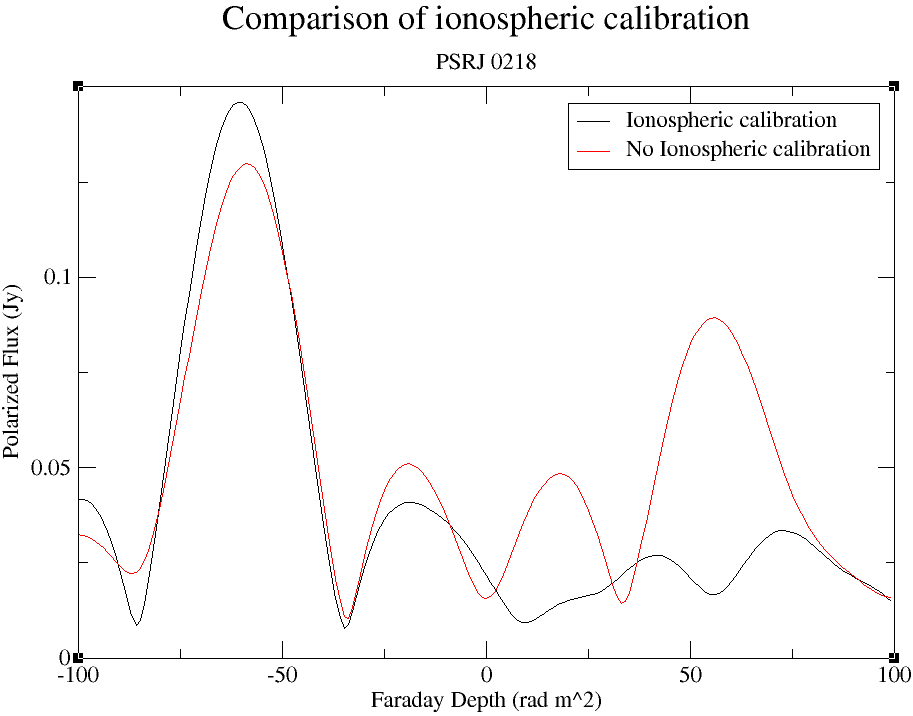 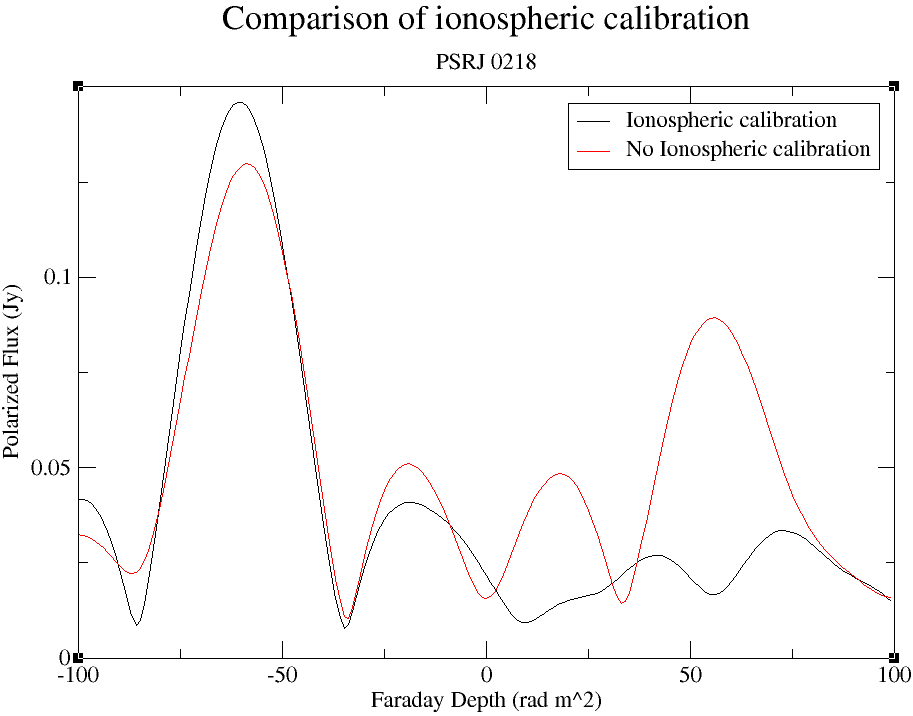 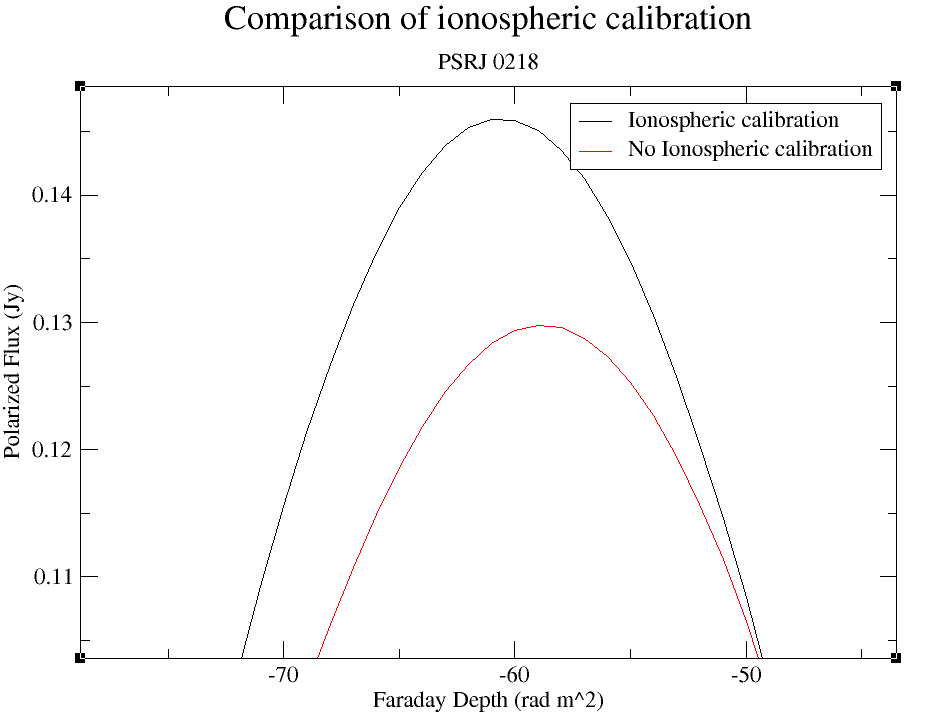 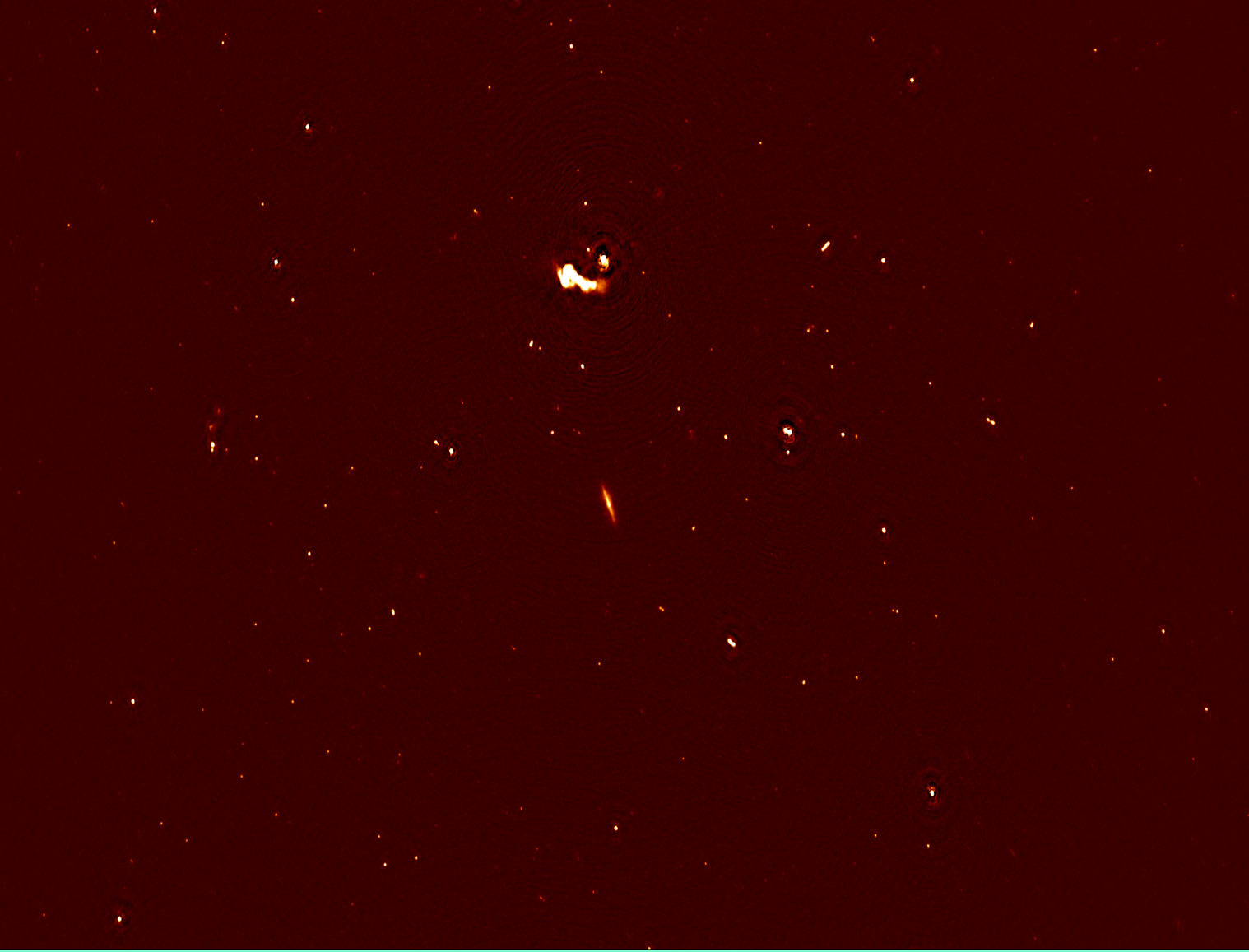 NGC891
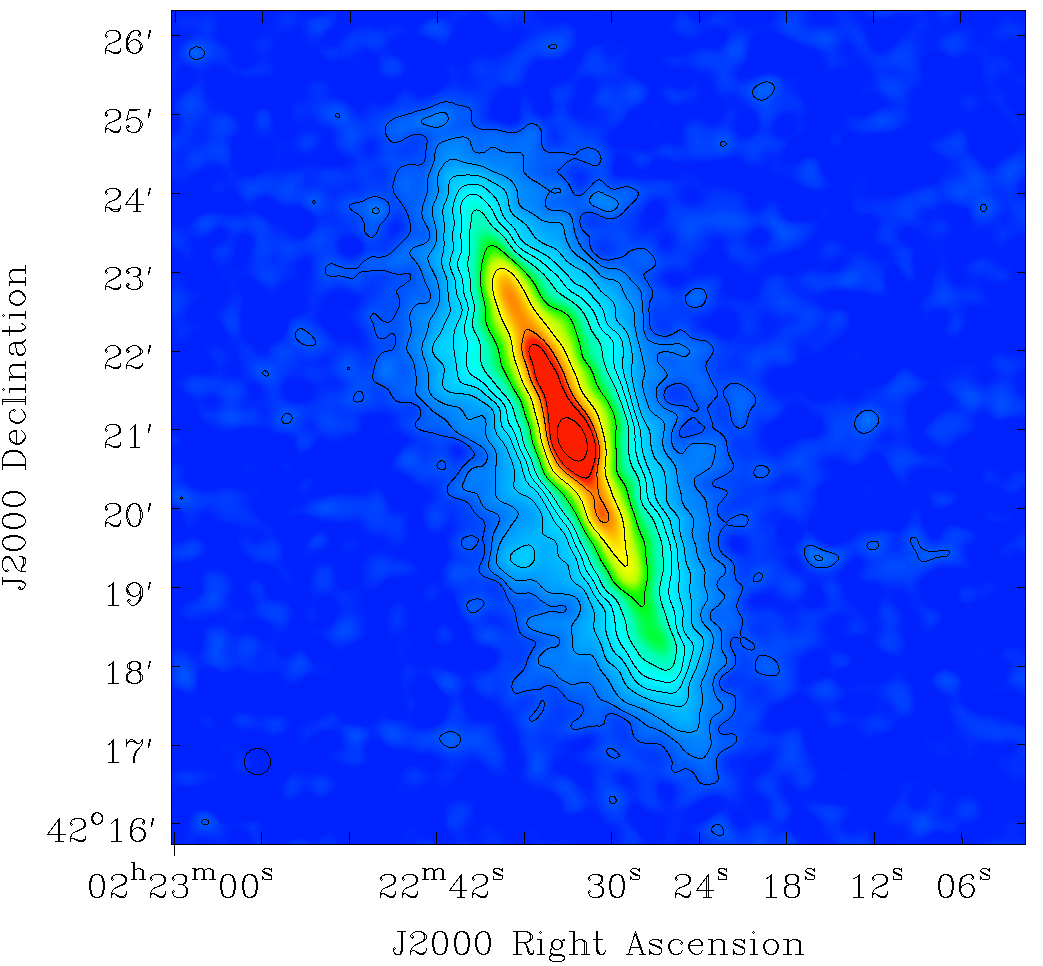 Noise:
0.8mJy/Beam
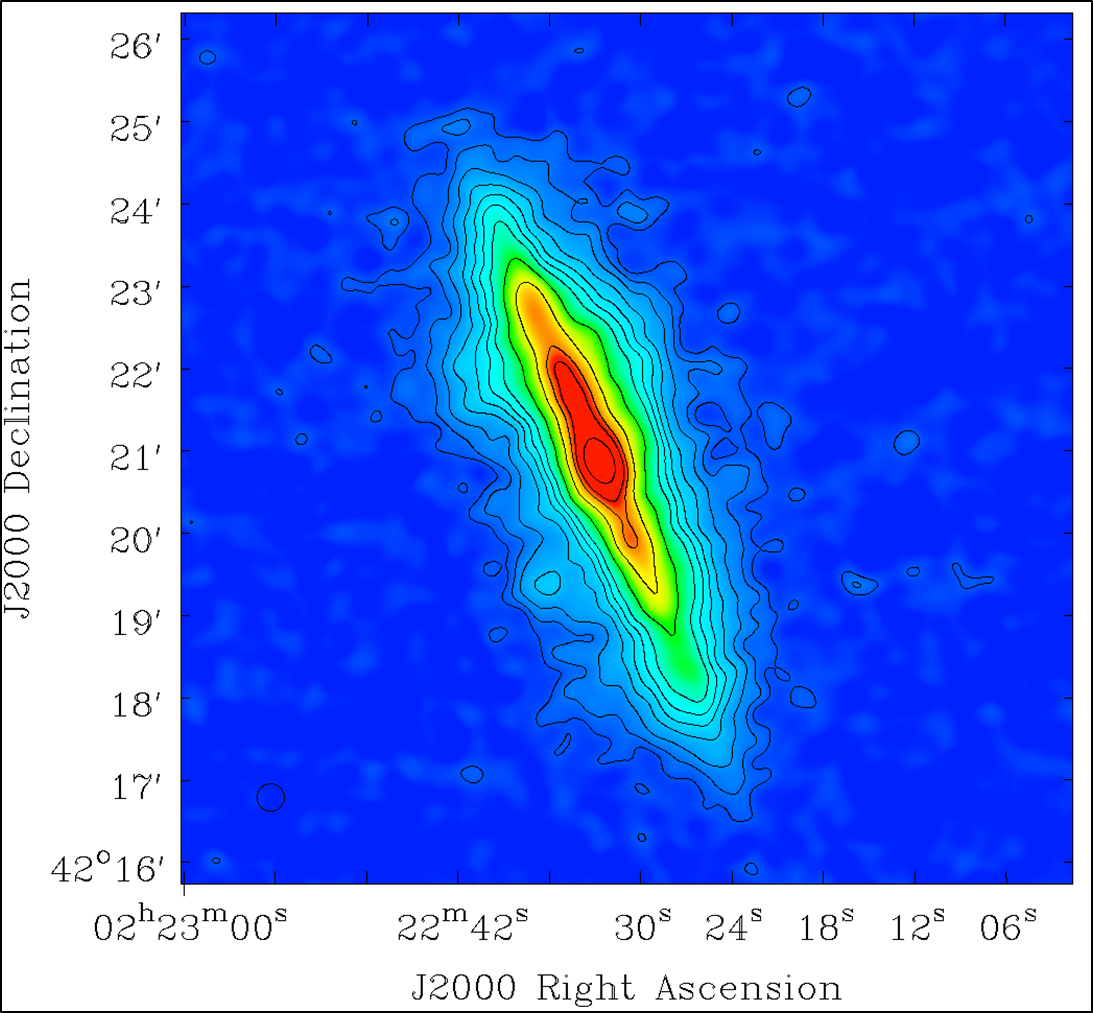 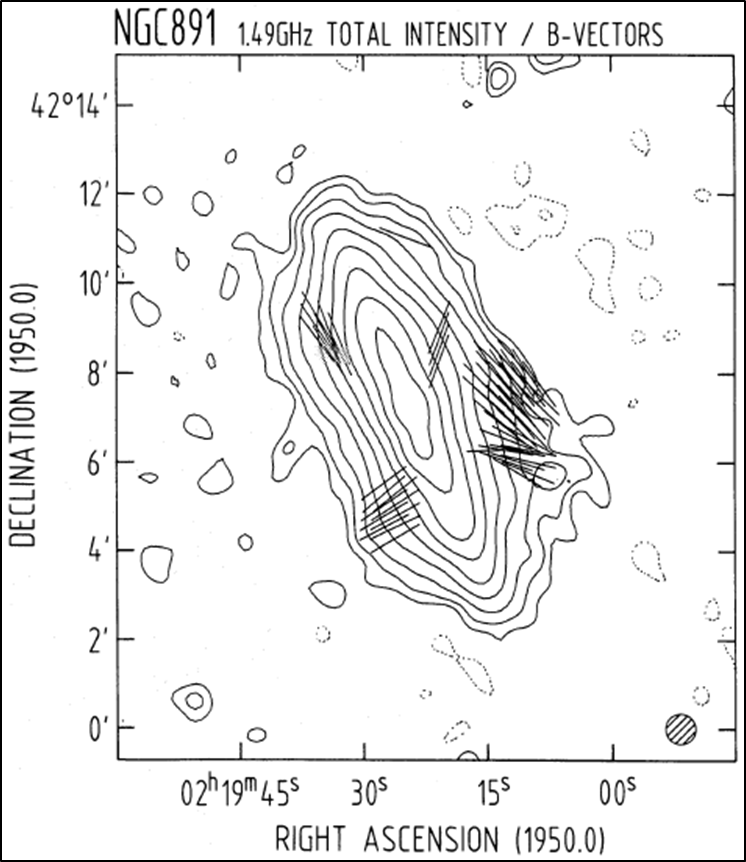 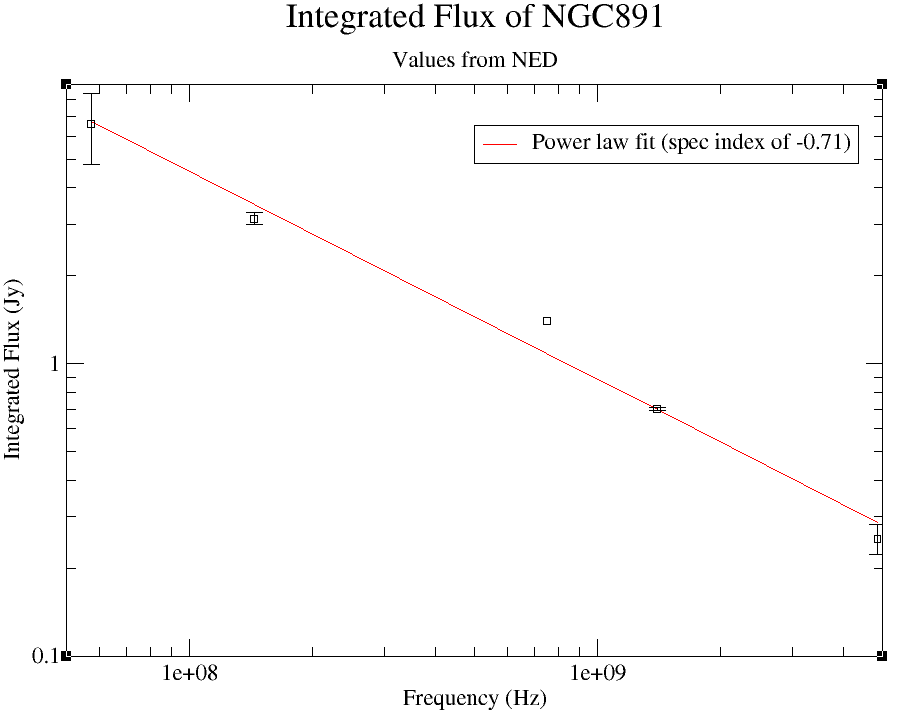 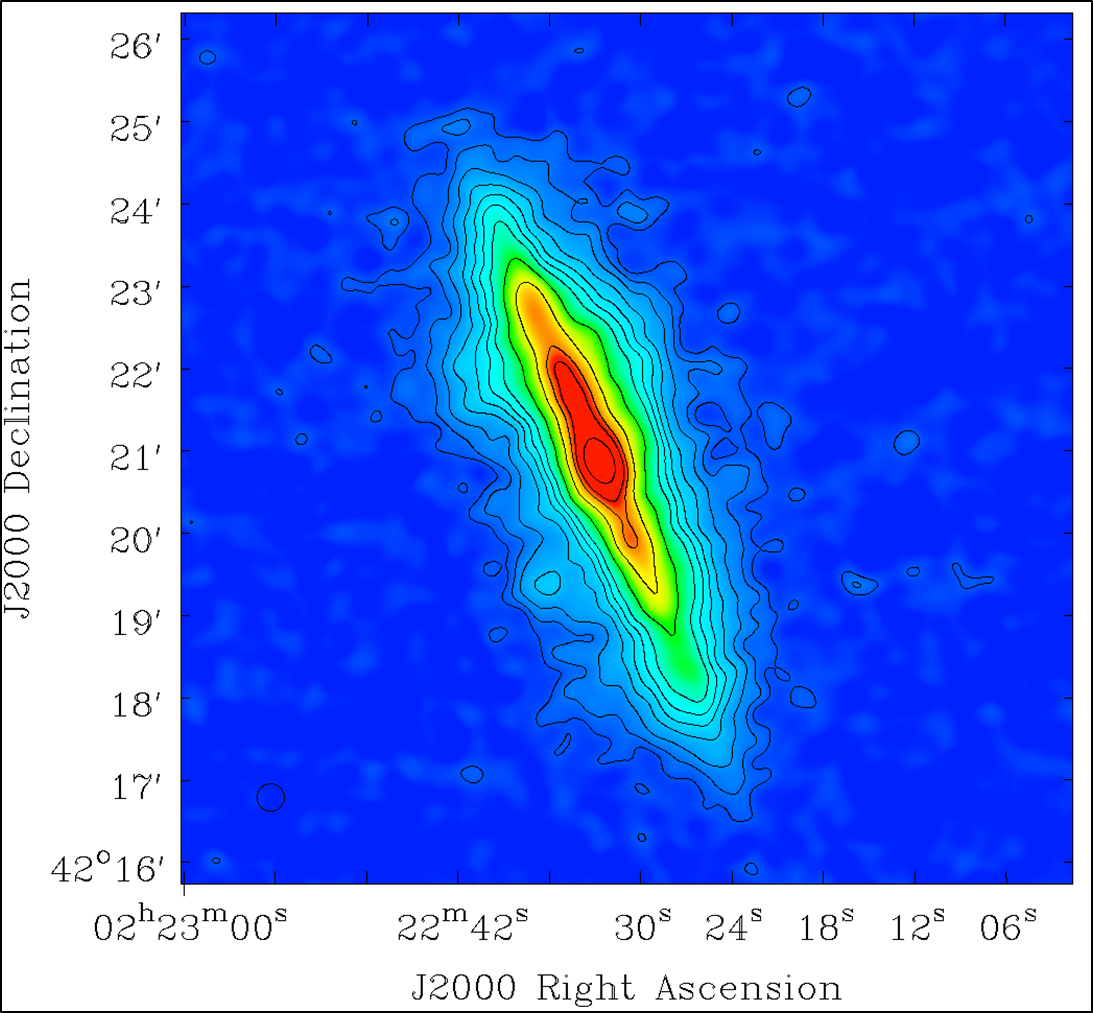 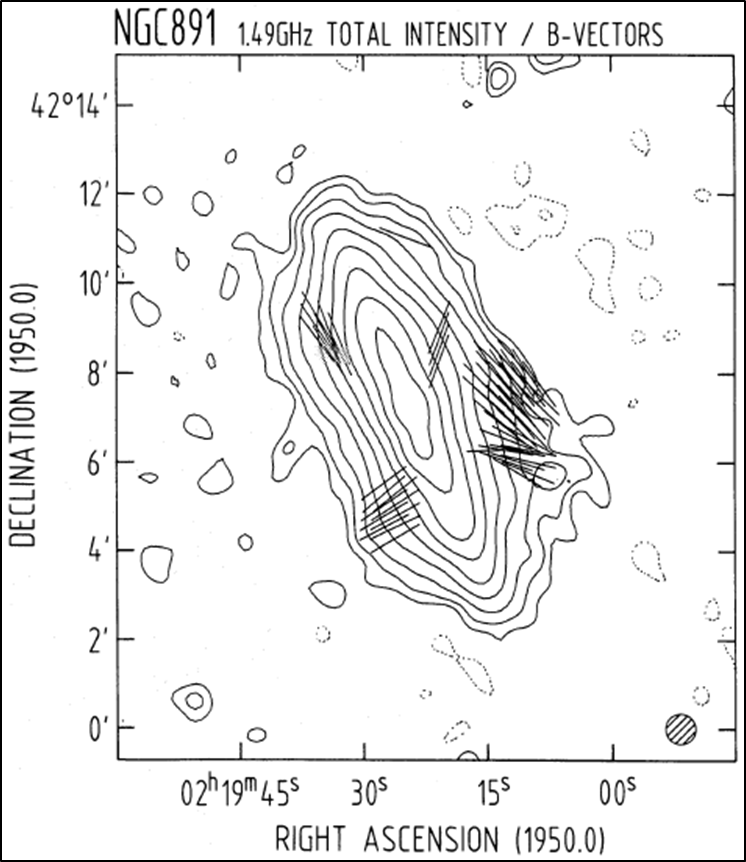 Summary
M51’s extended disk can be seen but doesn’t go as far out as we hoped.

We can observe that the arm and interarm contrasts are less visible at 150MHz than 1.4GHz.

No polarization has yet been seen in M51 but interesting foreground structures can been seen.  

Important lessons learned from M51 dataset.

Initial direction independent calibration of NGC891 is complete with great results, 3C66 & 3C65 pushing up noise. 

LOFAR has made a huge improvement in data quality within the last year.

Polarization calibration will be investigated further with PSRJ0218.